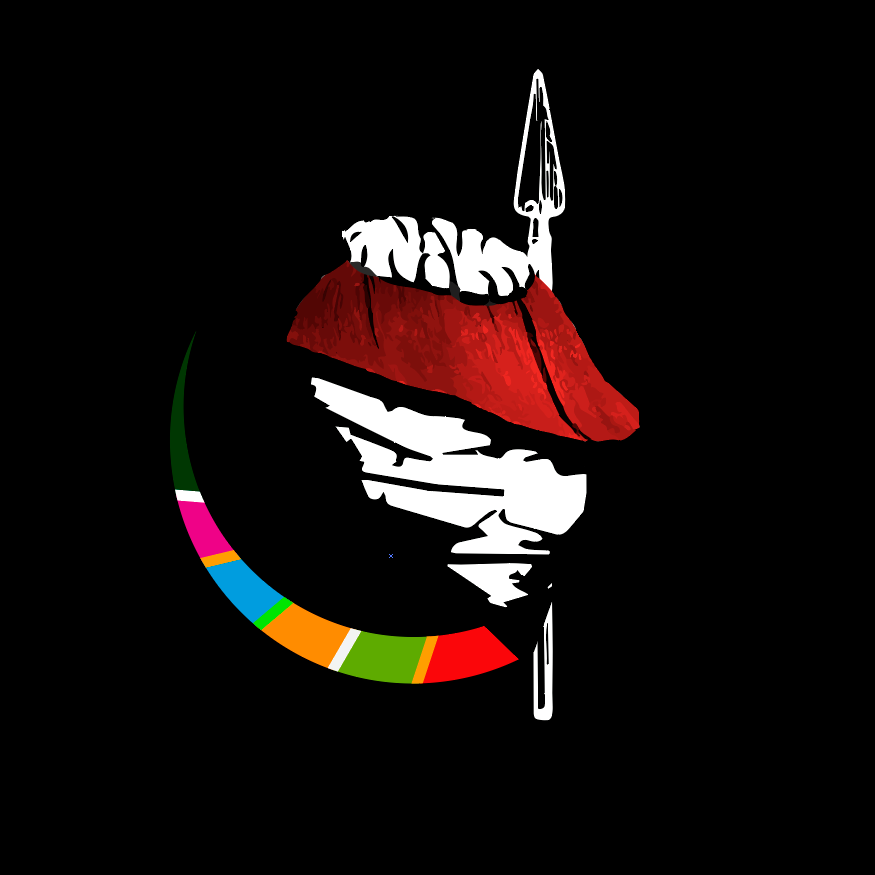 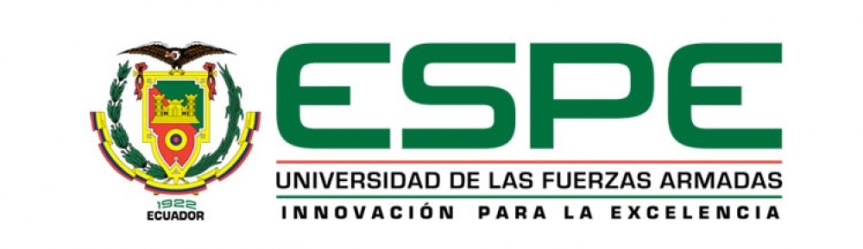 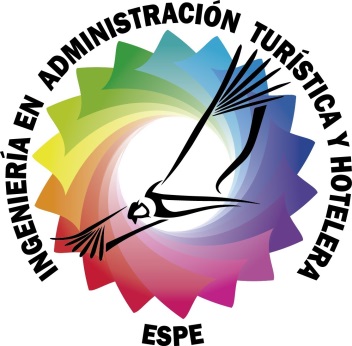 DEPARTAMENTO DE CIENCIAS ECONÓMICAS, ADMINISTRATIVAS Y DE COMERCIO  
CARRERA DE INGENIERÍA EN ADMINISTRACIÓN TURÍSTICA Y HOTELERA
TRABAJO DE TITULACIÓN, PREVIO A LA OBTENCIÓN DEL
TÍTULO DE INGENIERA EN ADMINISTRACIÓN TURÍSTICA Y HOTELERA 
TEMA: ANÁLISIS DE LOS IMPACTOS SOCIOCULTURALES EN LA ACTIVIDAD SHAMÁNICA DE LA ETNIA TSÁCHILA: CASO COMUNA CHIGUILPE. 
AUTOR: ALMACHI PULLOTASIG, LIDIA ALEXANDRA 
DIRECTOR: MSc. CHIRIBOGA  BARBA,  DANNY FERNANDO
SANGOLQUÍ
2018
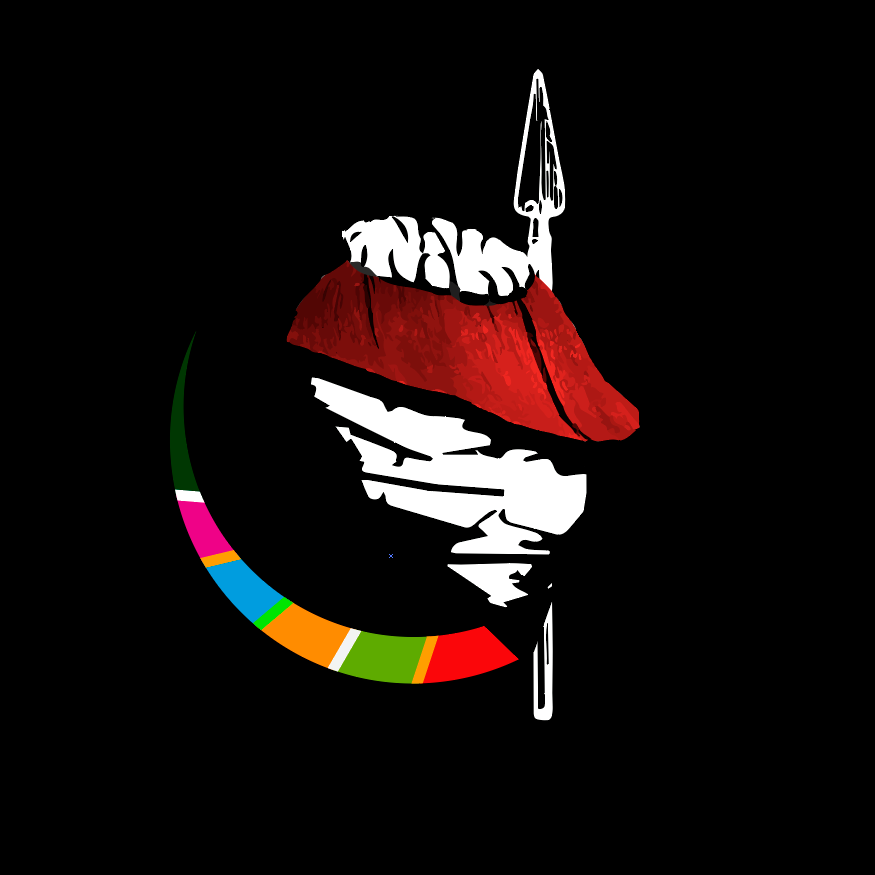 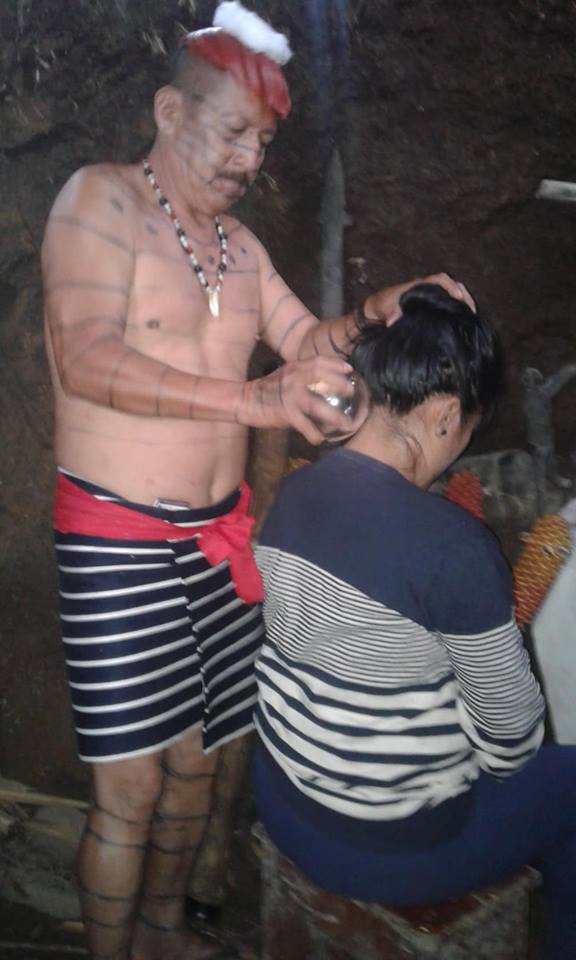 ACTIVIDAD SHAMÁNICA
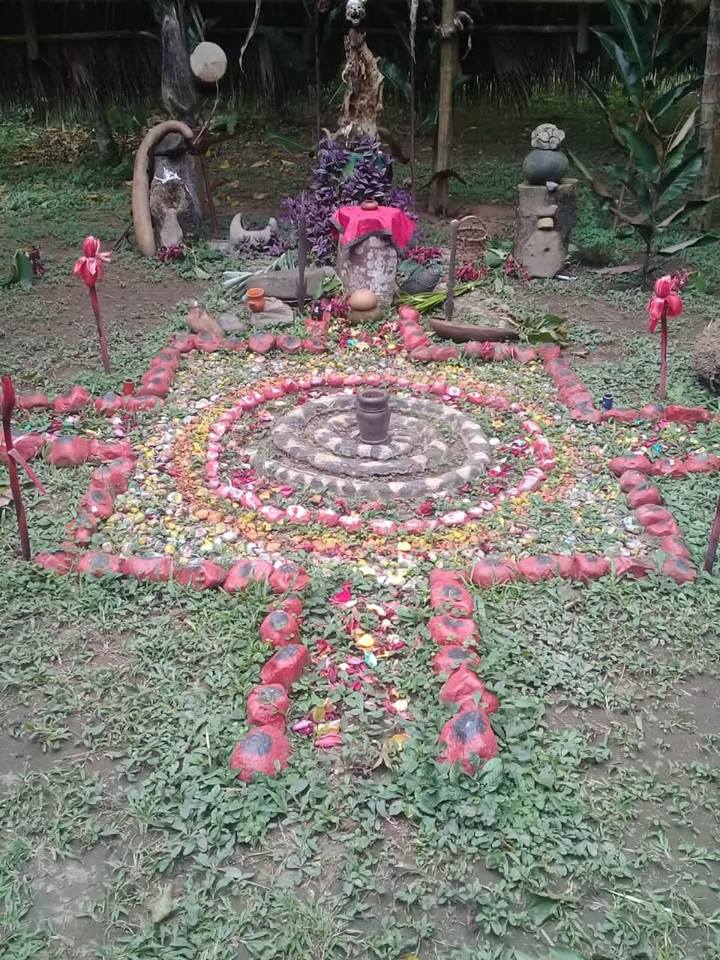 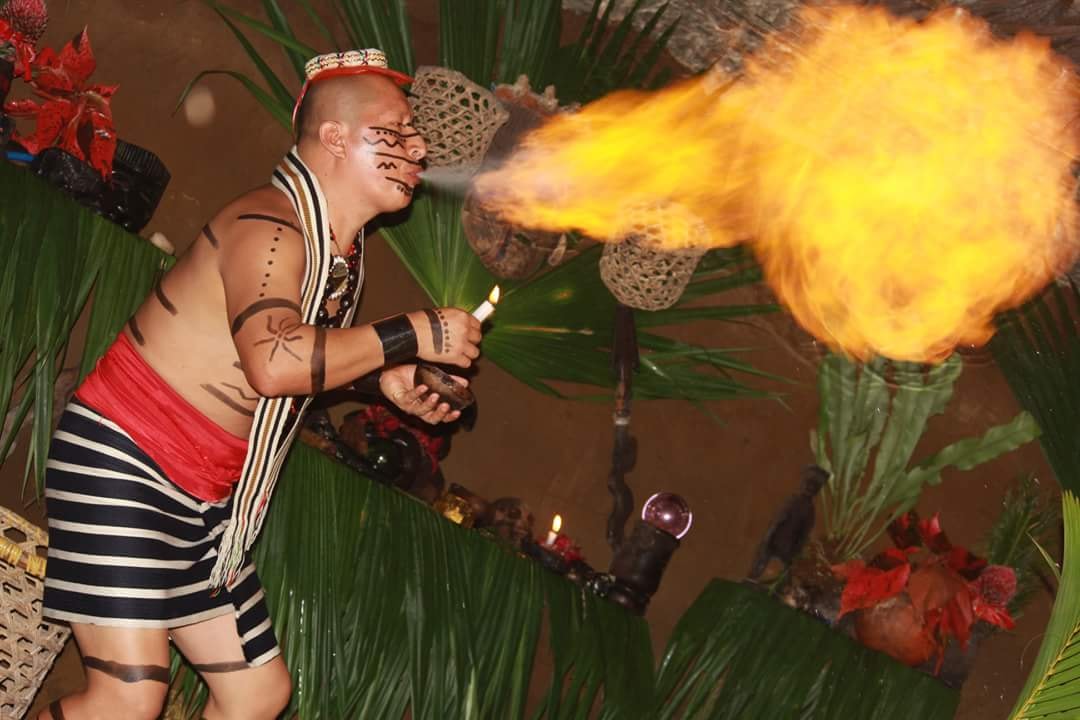 TURISMO
ACULTURACIÓN
OBJETIVO GENERAL
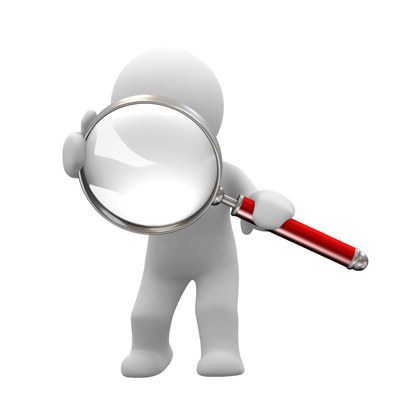 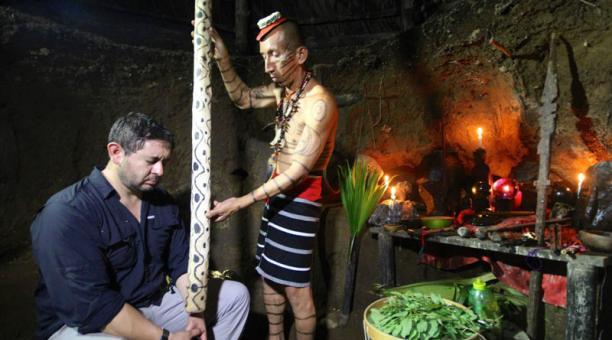 IMPACTOS SOCIO CULTURALES
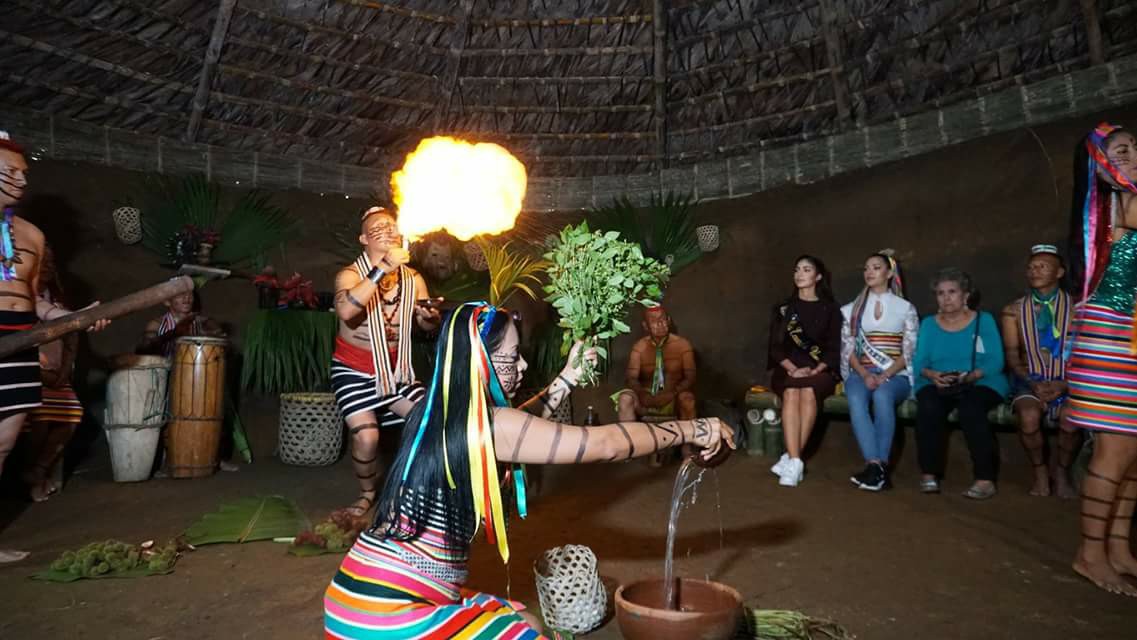 ACTIVIDAD TURÍSTICA
ACTIVIDAD SHAMÁNICA
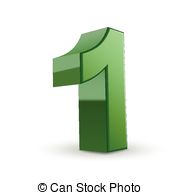 OBJETIVOS ESPECÍFICOS
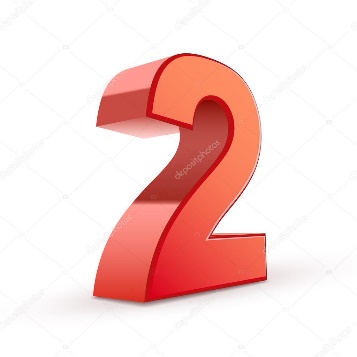 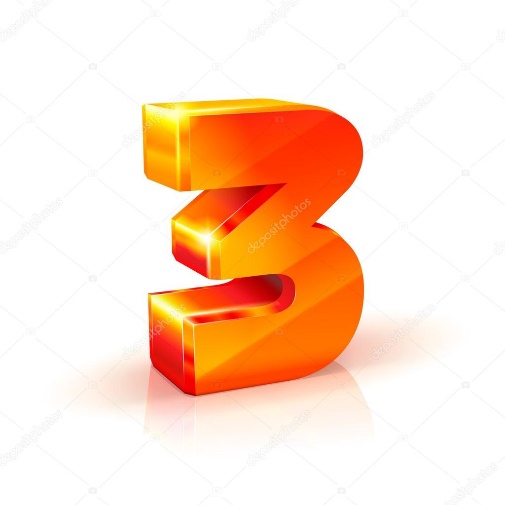 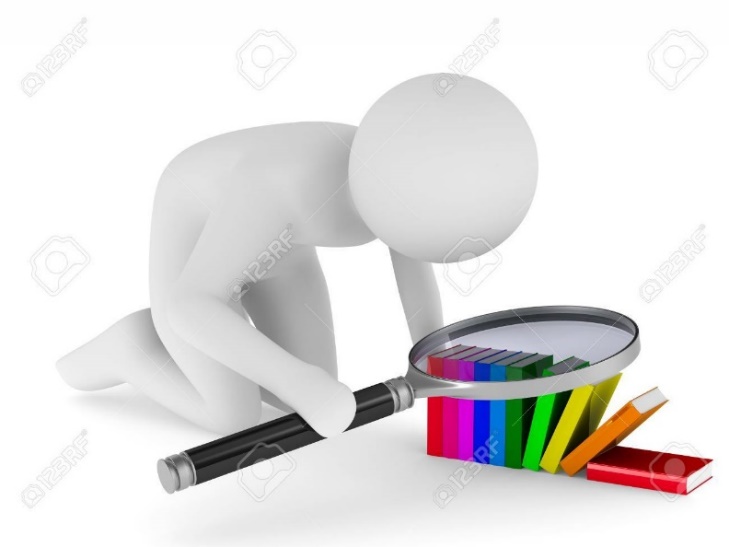 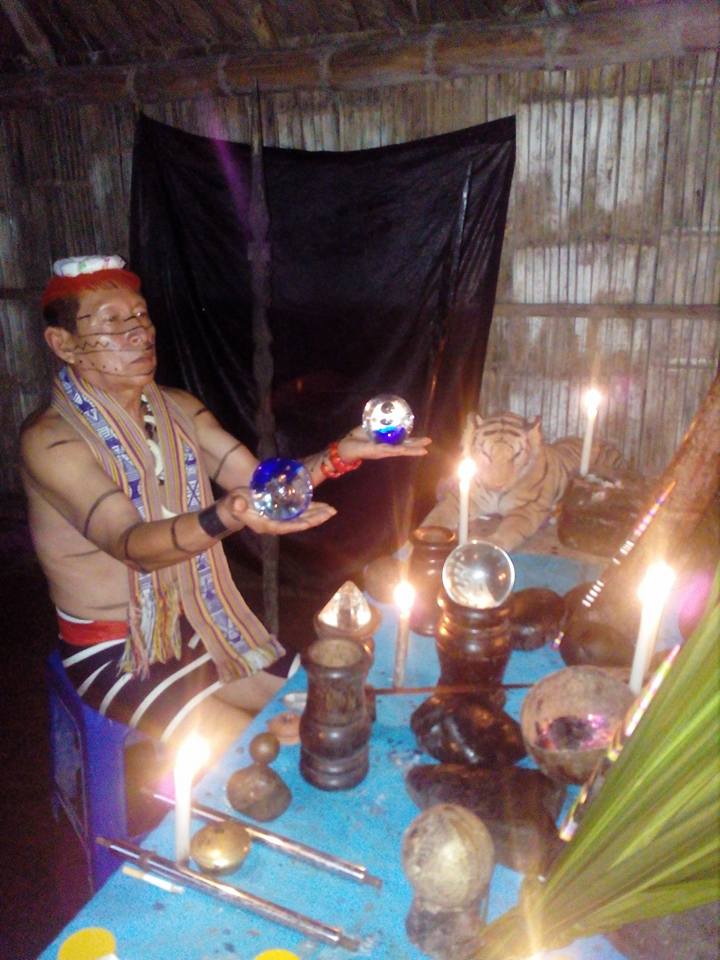 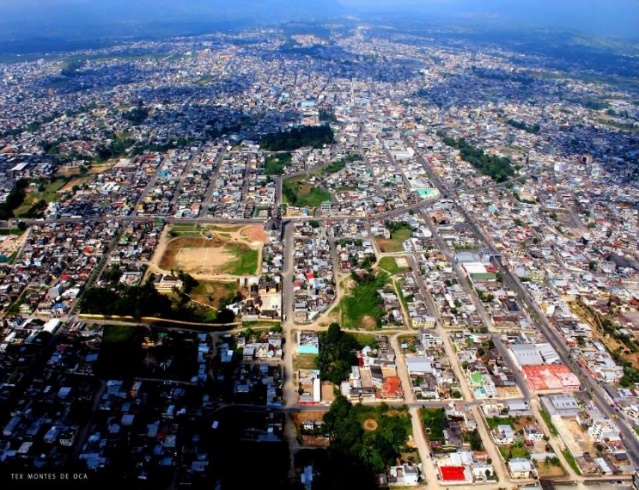 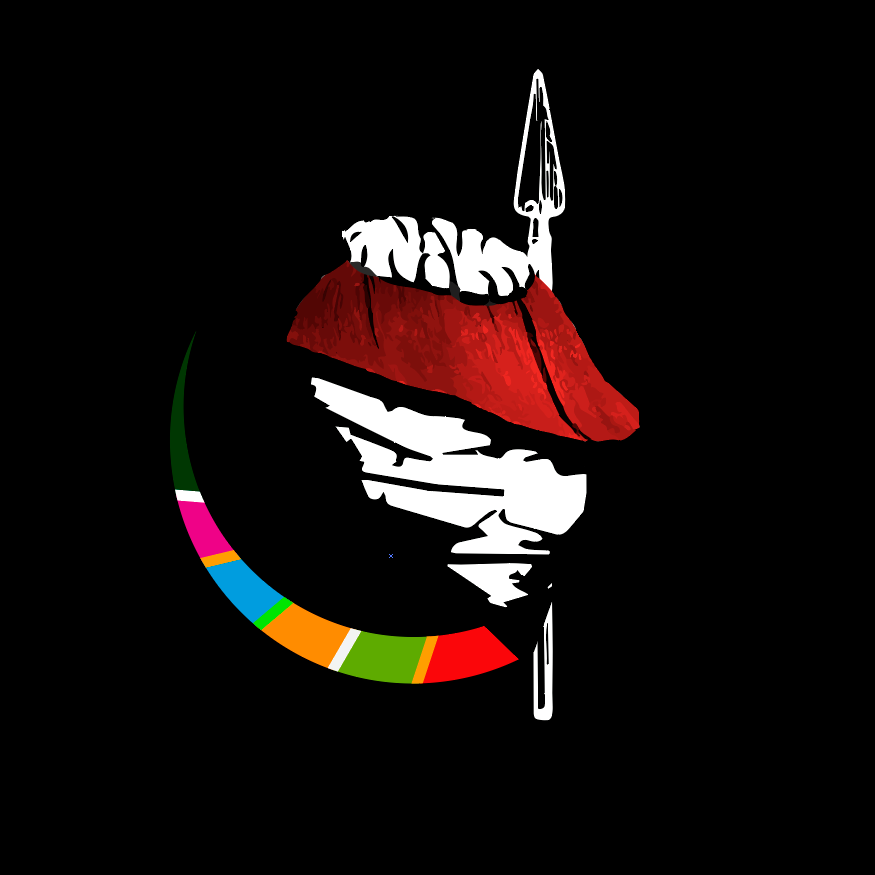 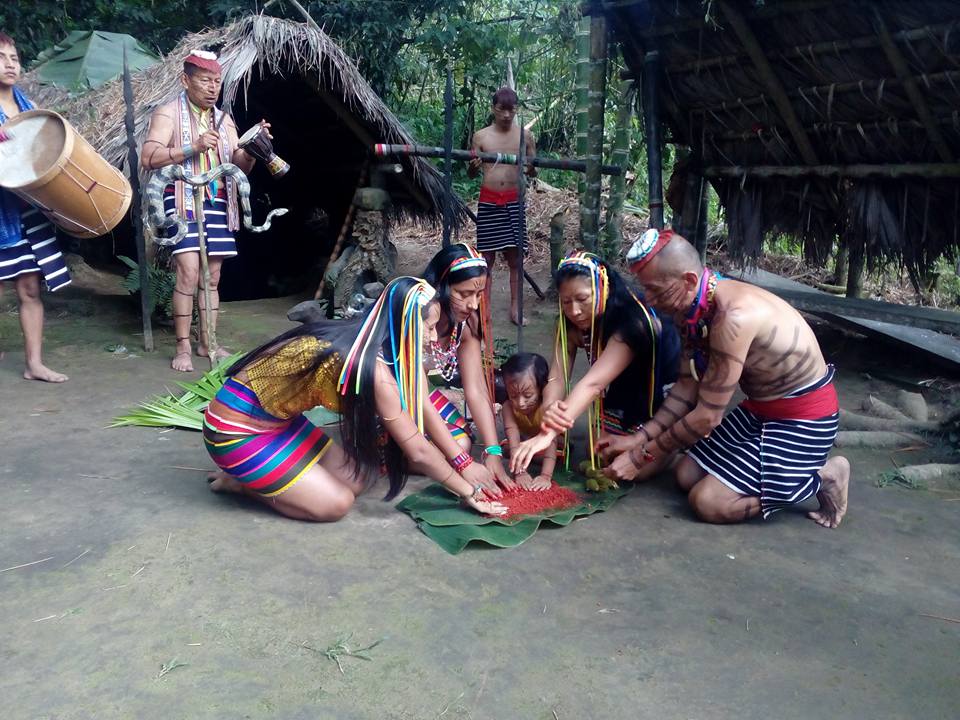 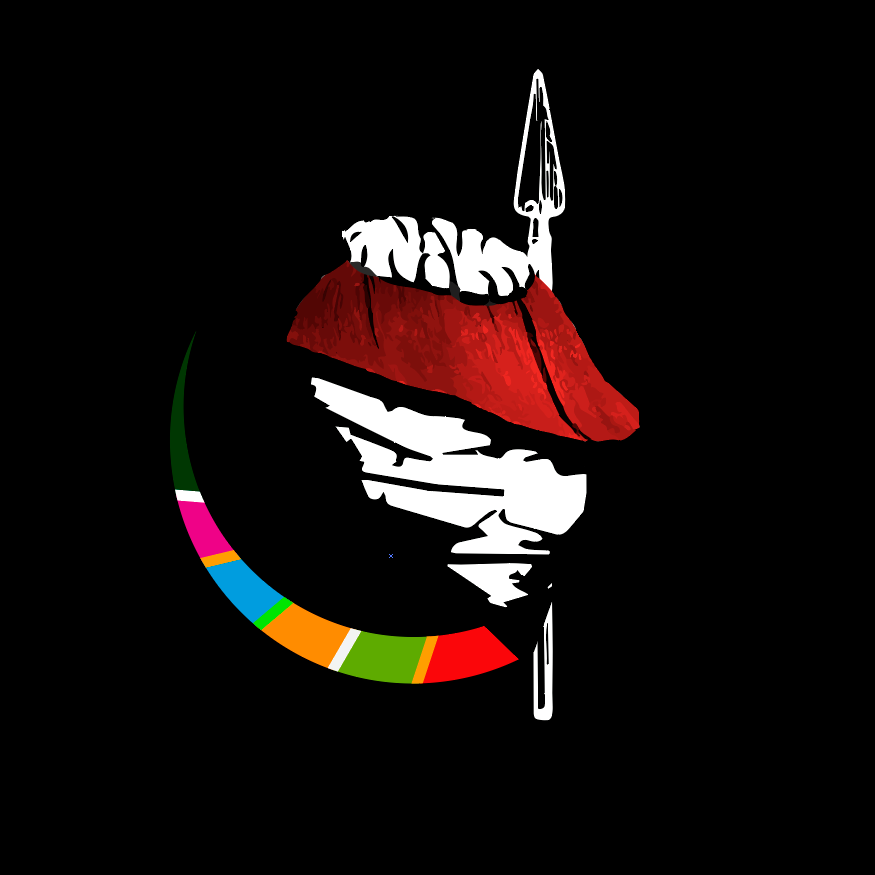 CAPITULO I
TEORÍA DE LA ACULTURACIÓN
MARCO TEÓRICO
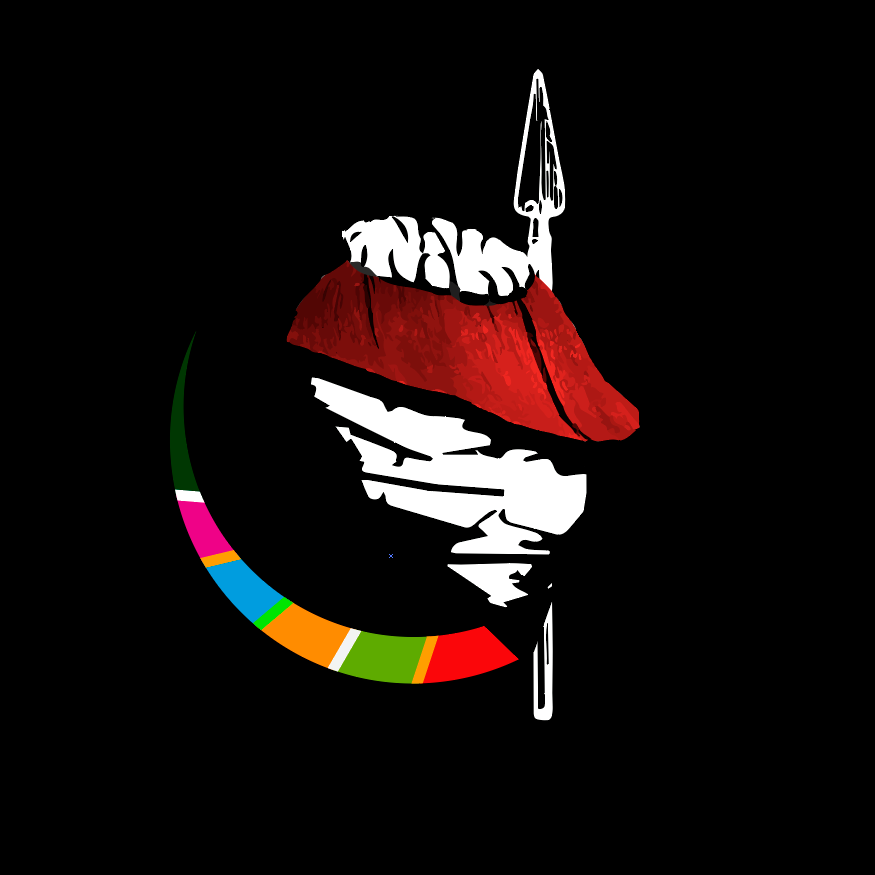 John Schuman
Gonzalo Aguirre
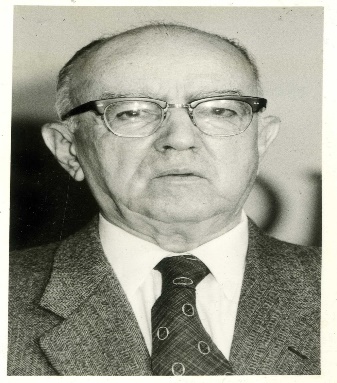 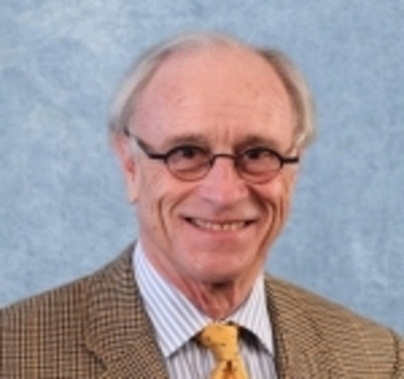 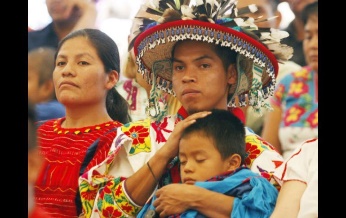 Etapas desintegradoras de cultura
Modelo interdisciplinar 
de Jafar Jafari
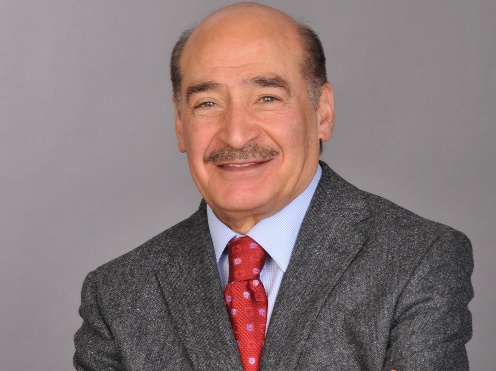 Turismo
Shamanismo
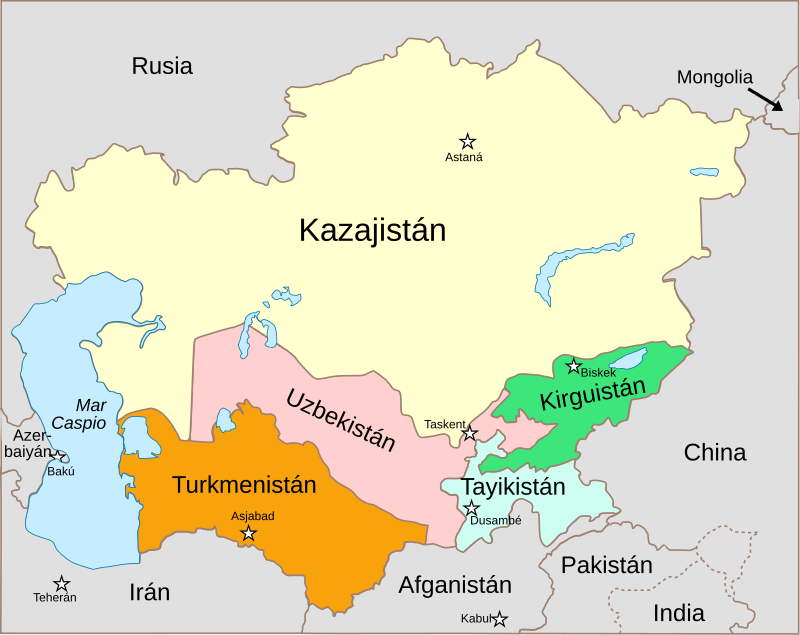 MARCO REFERENCIAL
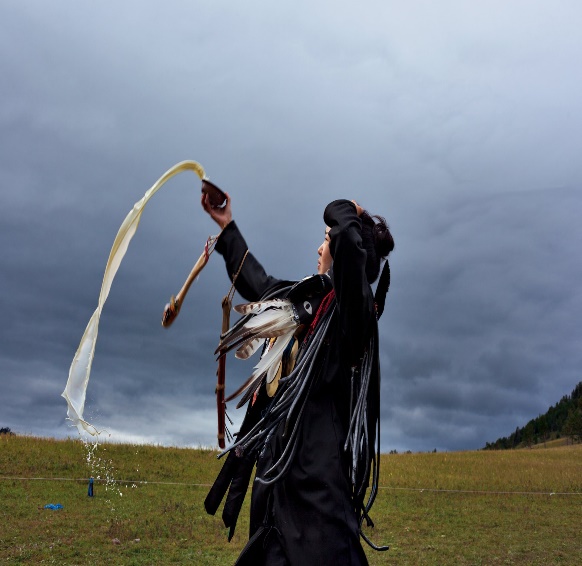 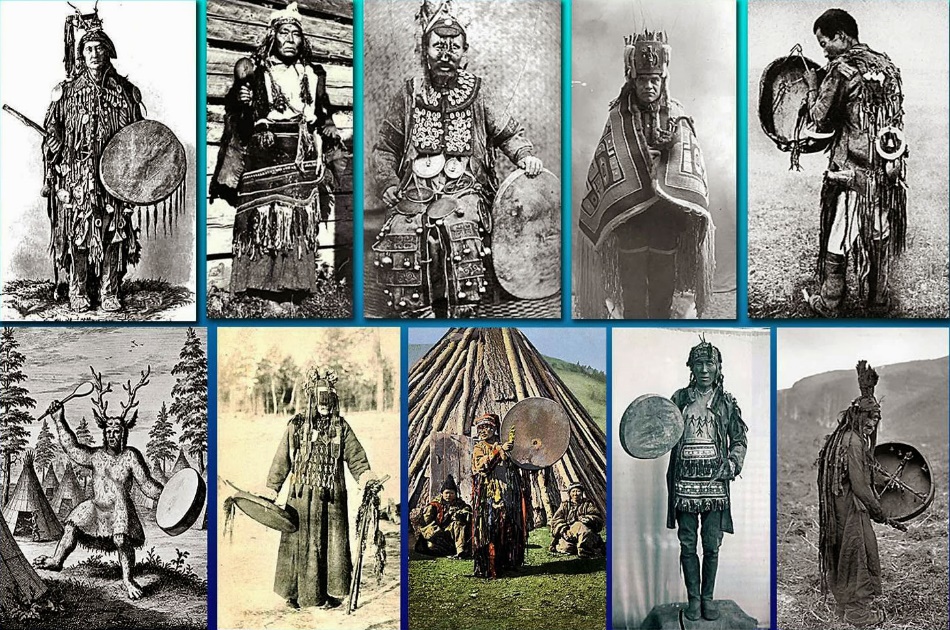 Aculturación
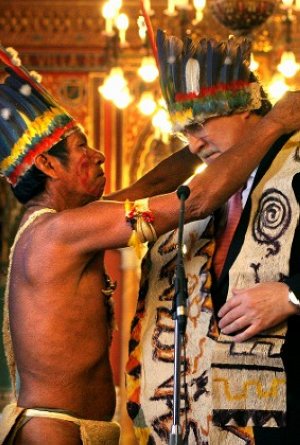 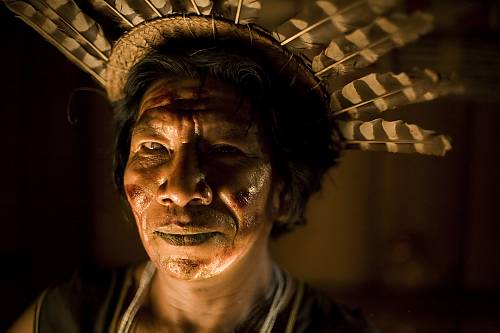 Jaguares del Yuruparí
Prácticas chamánicas 
de los Ticuna
Colombia
“Lista Representativa 
del Patrimonio
 Cultural Inmaterial
de la Humanidad”
Perú y Brasil
[Speaker Notes: Shamanismo en el Ecuador
Constitución del Ecuador]
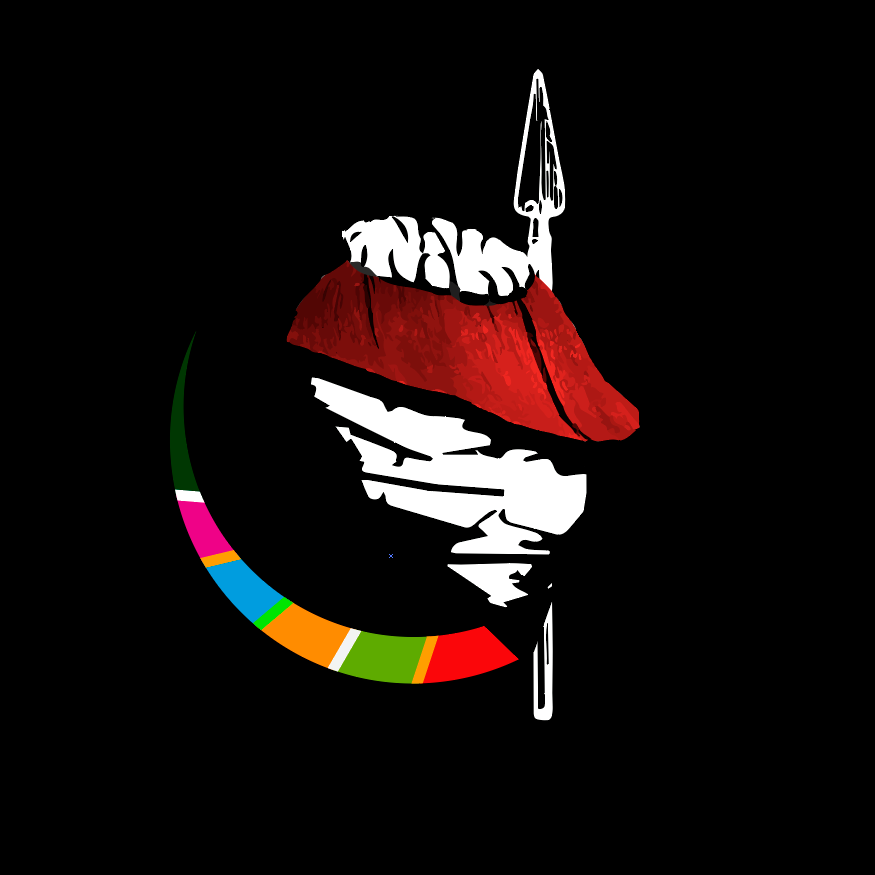 Proceso Metodológico
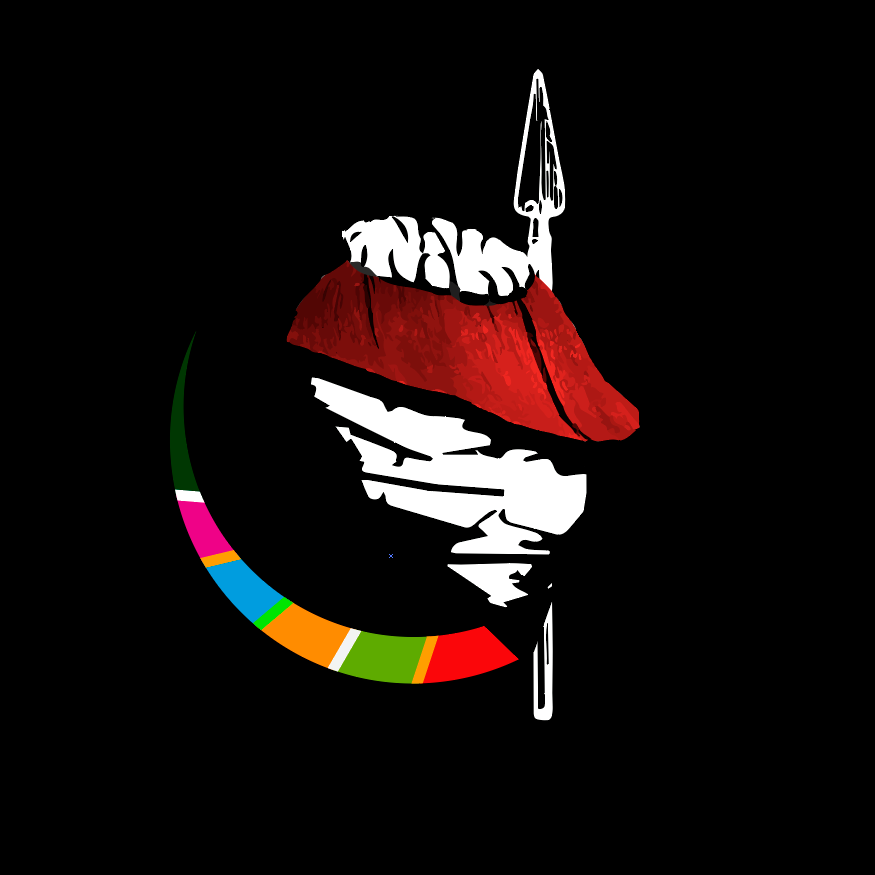 GENERALIDADES DE LA ETNIA TSÁCHILA
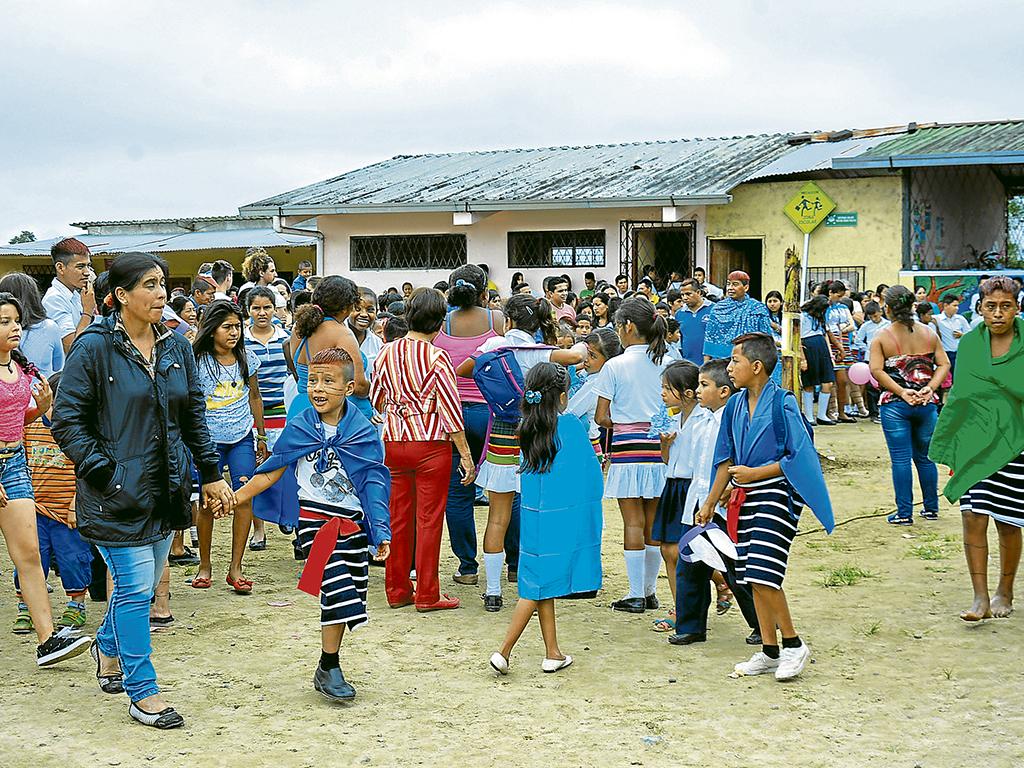 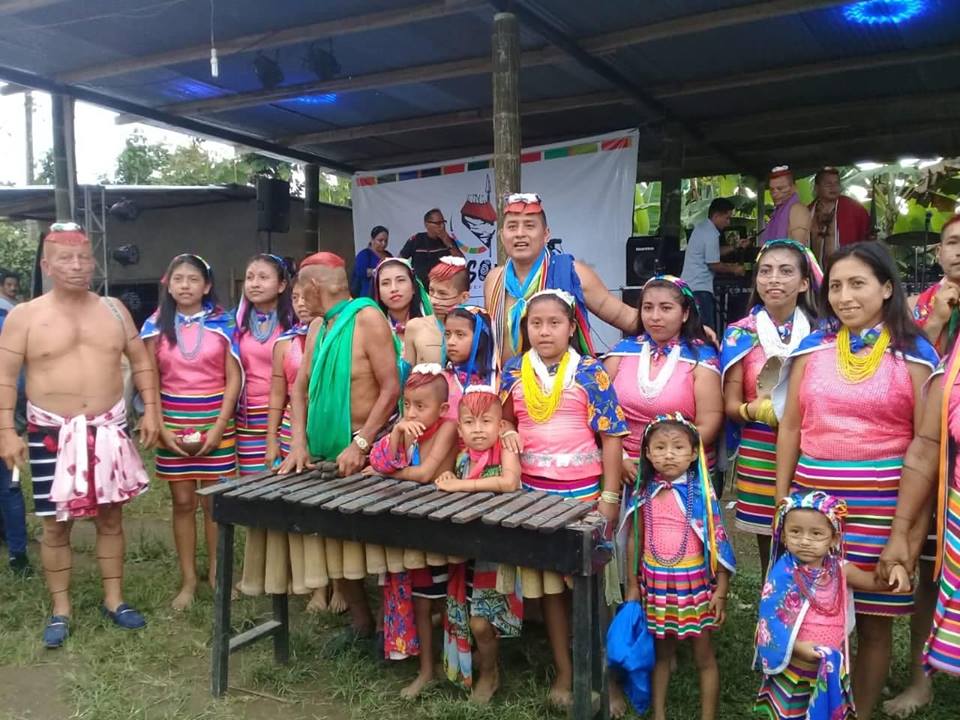 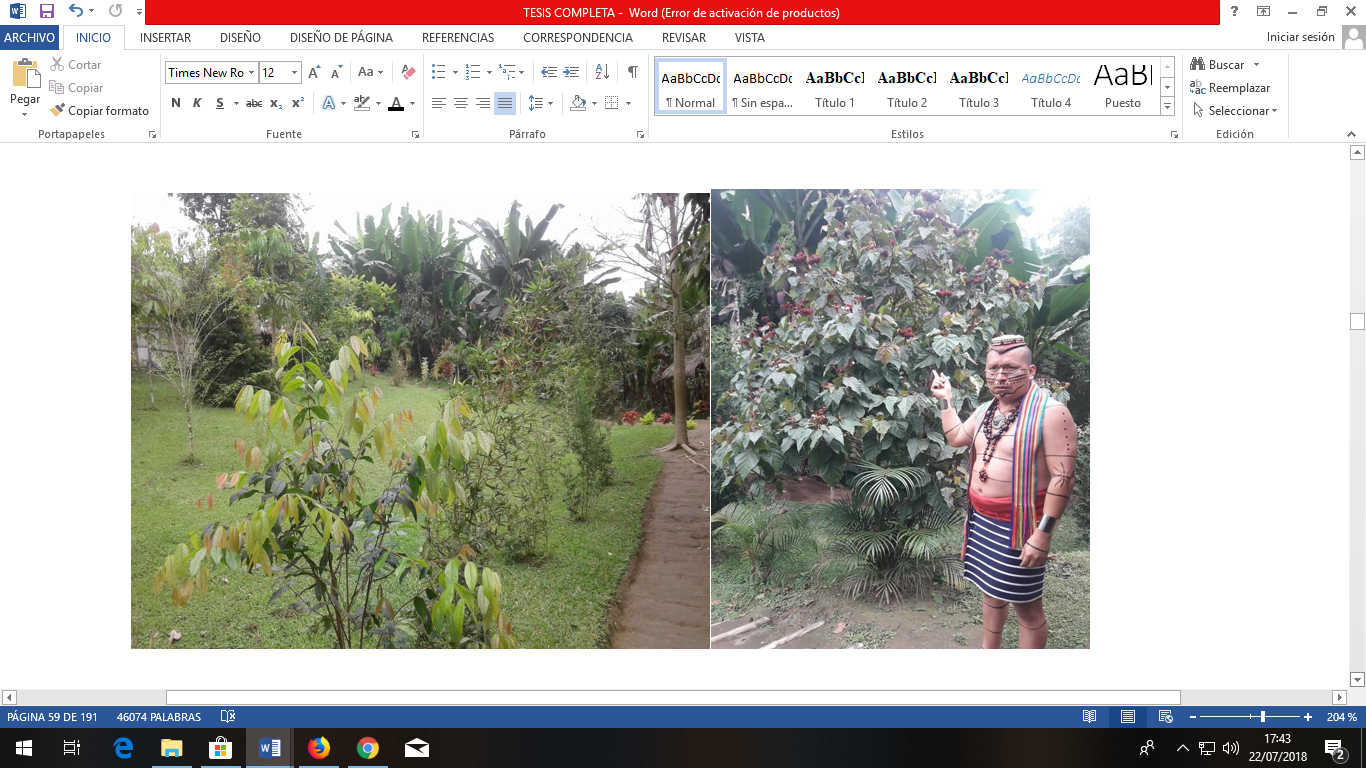 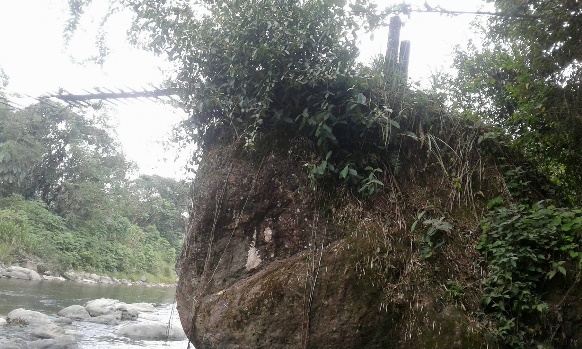 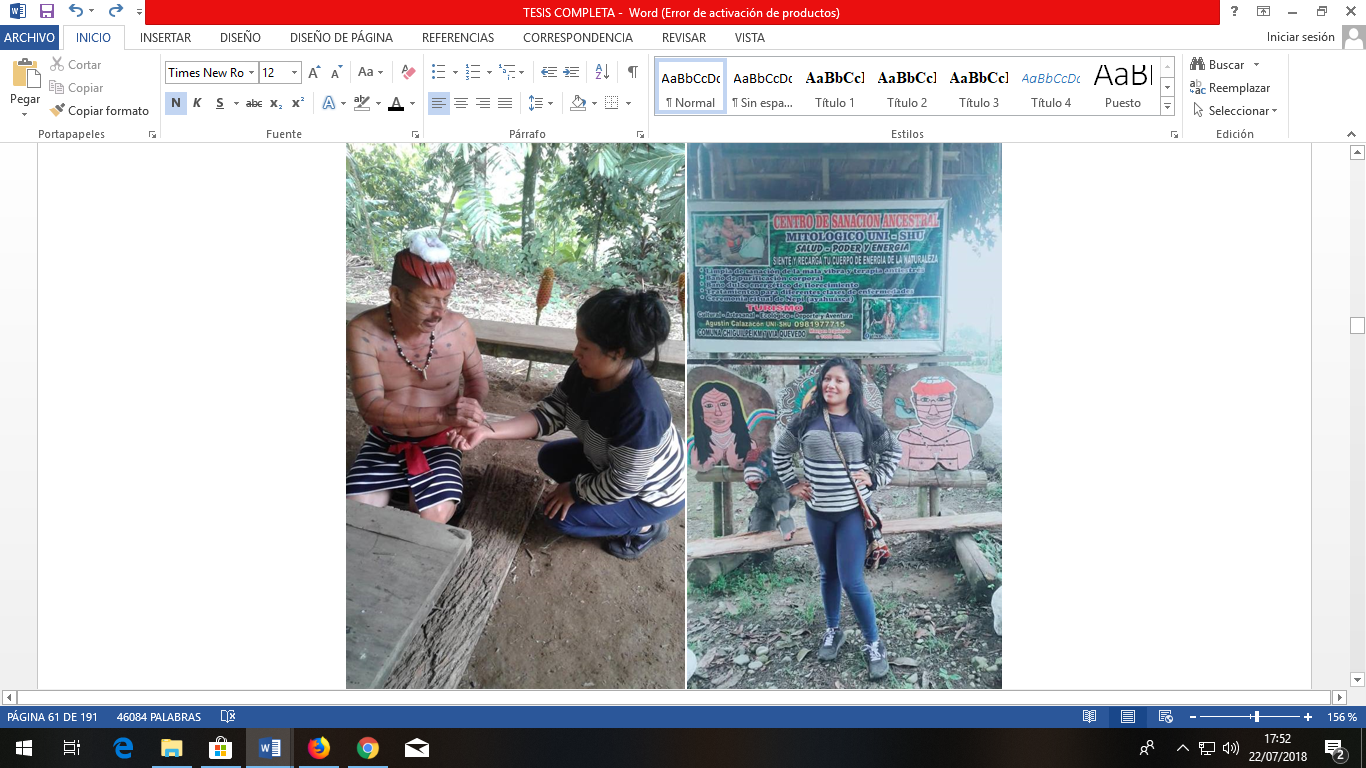 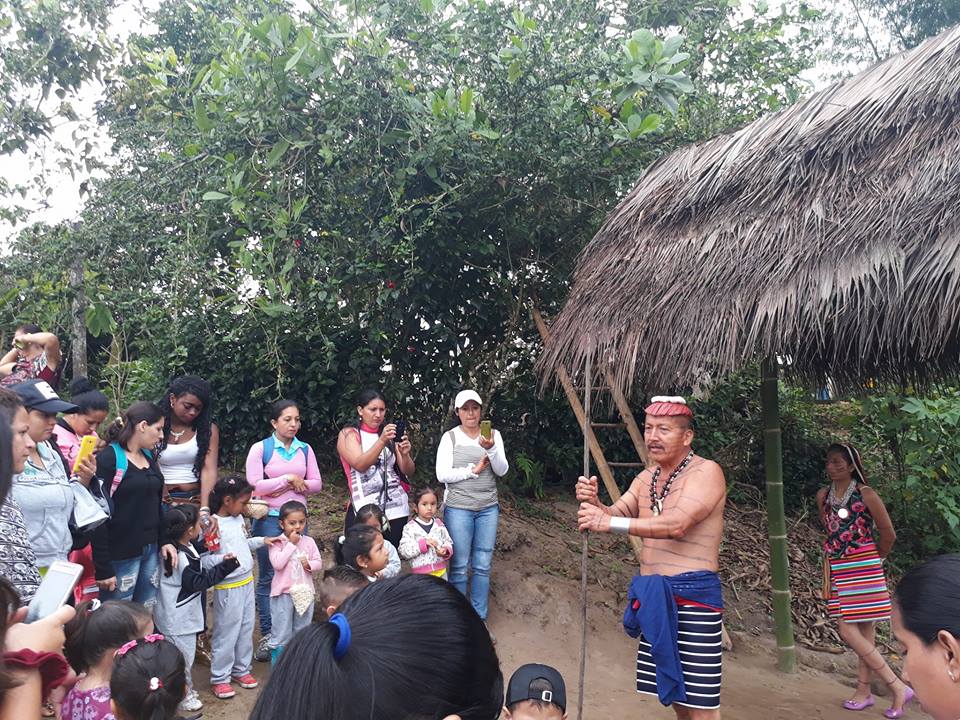 Factor natural
Factor cultural
Gastronomía
Festividades y eventos
Actividades recreacionales
Vías de acceso
Seguridad, salud y servicios básicos
Servicios turísticos
Consumidor
Promoción/ comercialización
Políticas administrativas
Instituciones administrativas
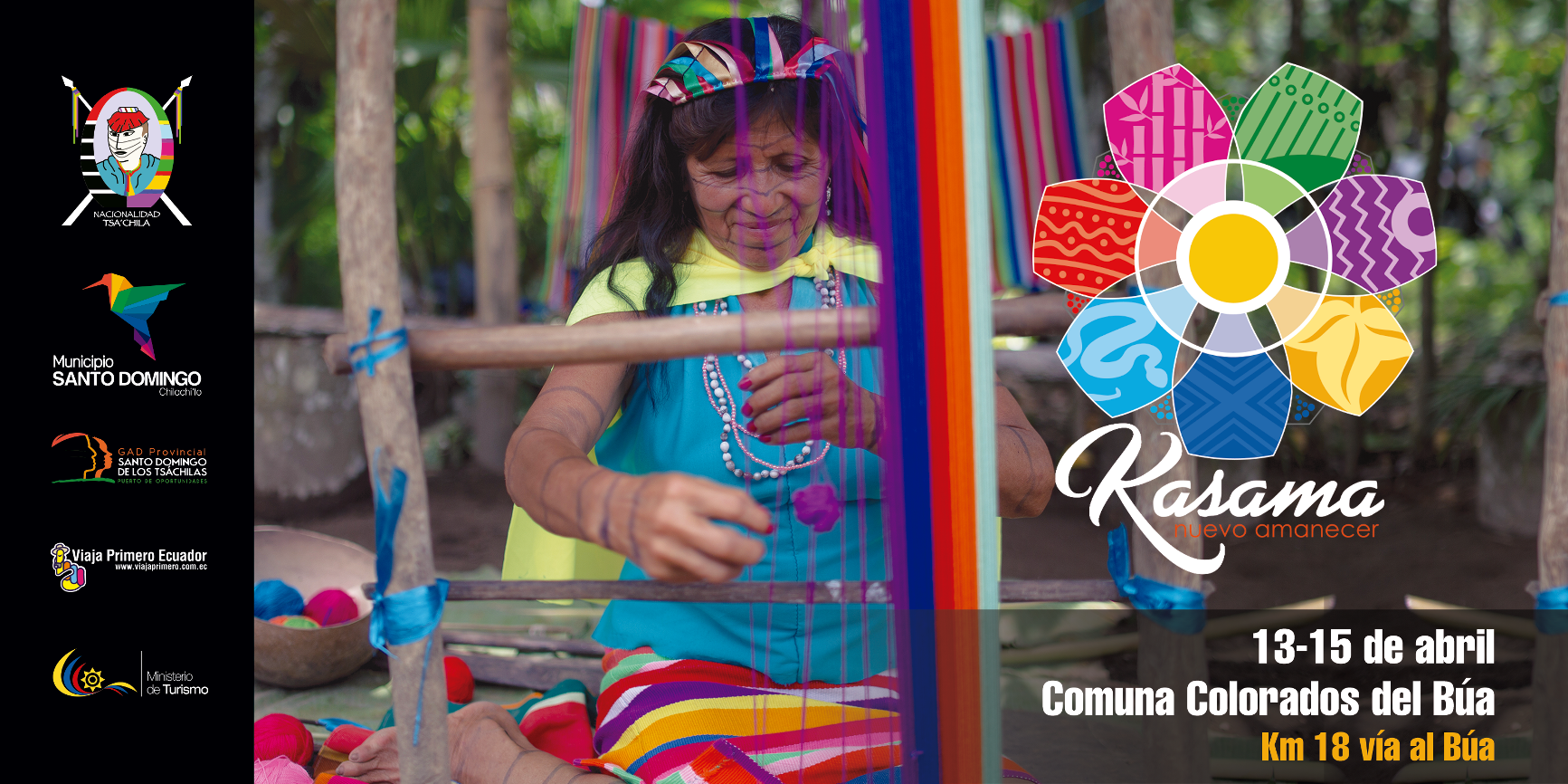 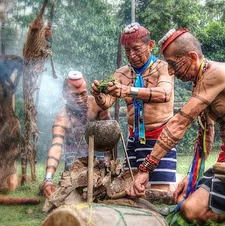 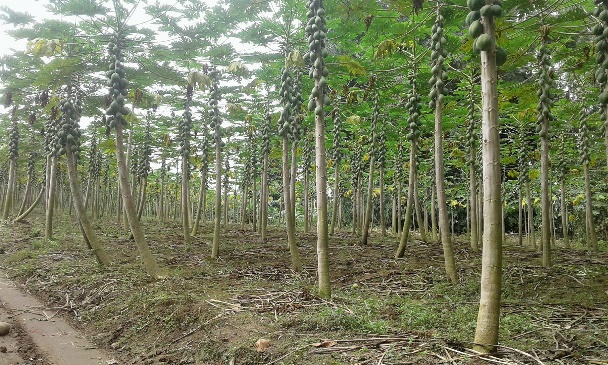 MÉTODO DELPHI
Investigaciones cualitativas descriptivas
Método Delphi en Turismo
Criterios de selección de los expertos
Estrategias
Visión actual del desarrollo turístico urbano de Maracaibo
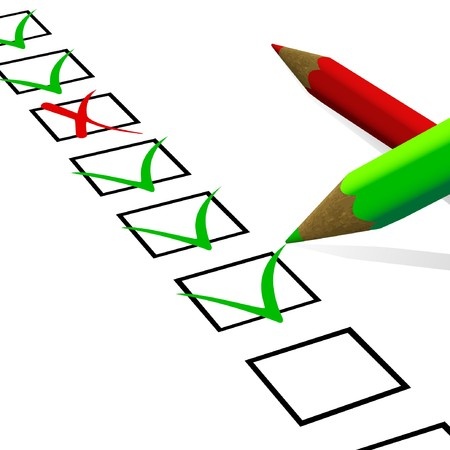 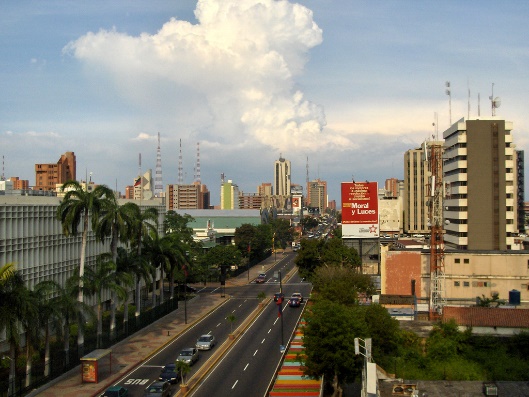 Cuestionario
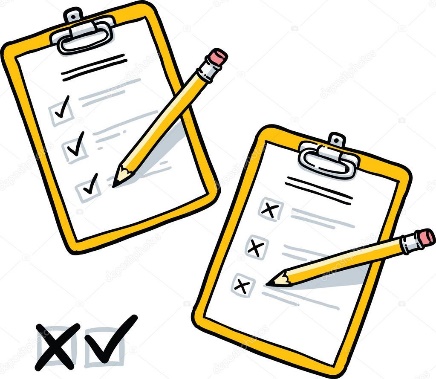 Acuerdo entre especialistas
Análisis
del Turismo Rural
 El caso  de la comunitat Valenciana
Análisis de los cuestionarios
Rondas consecutivas
Consenso de opiniones
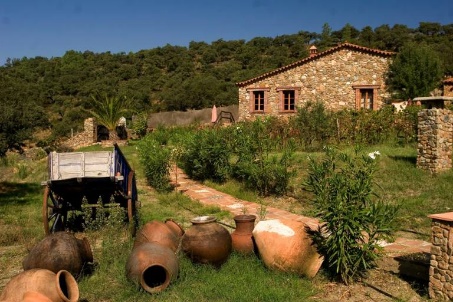 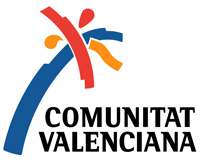 Media y concordancias de opiniones
Aplicación del método Delphi en el tema de estudio: Análisis de los impactos socio culturales en la actividad shamánica de la Etnia Tsáchila: Caso Comuna Chiguilpe.
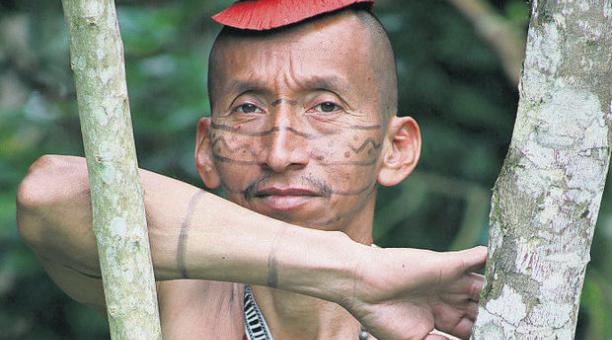 Estrategias de aplicación del cuestionario
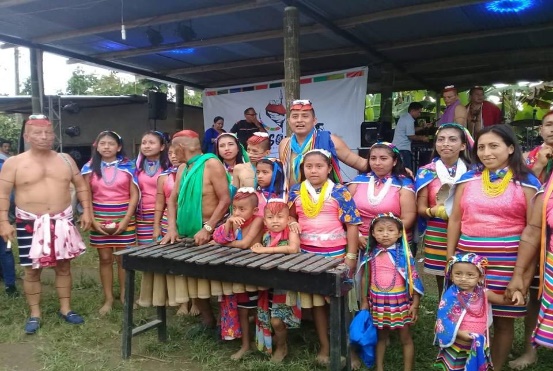 12 Expertos
Estrategias de aplicación del cuestionario
dos rondas
Primer cuestionario 
Segundo cuestionario (vía web)
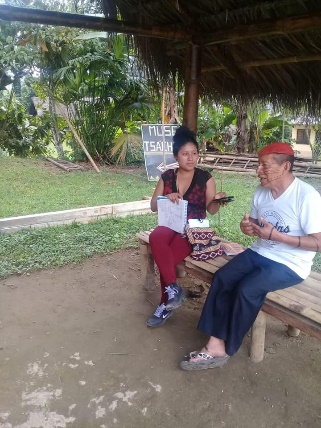 3 Profesionales
Citas previas
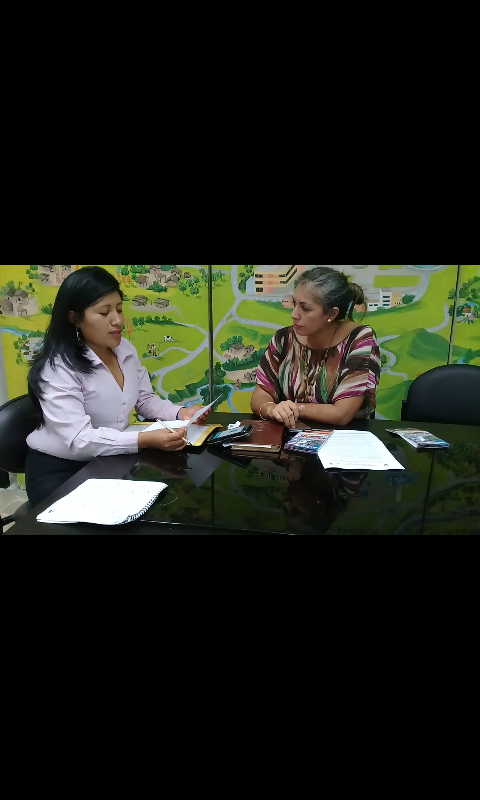 Visita directas
(las dos rondas)
9 Poné
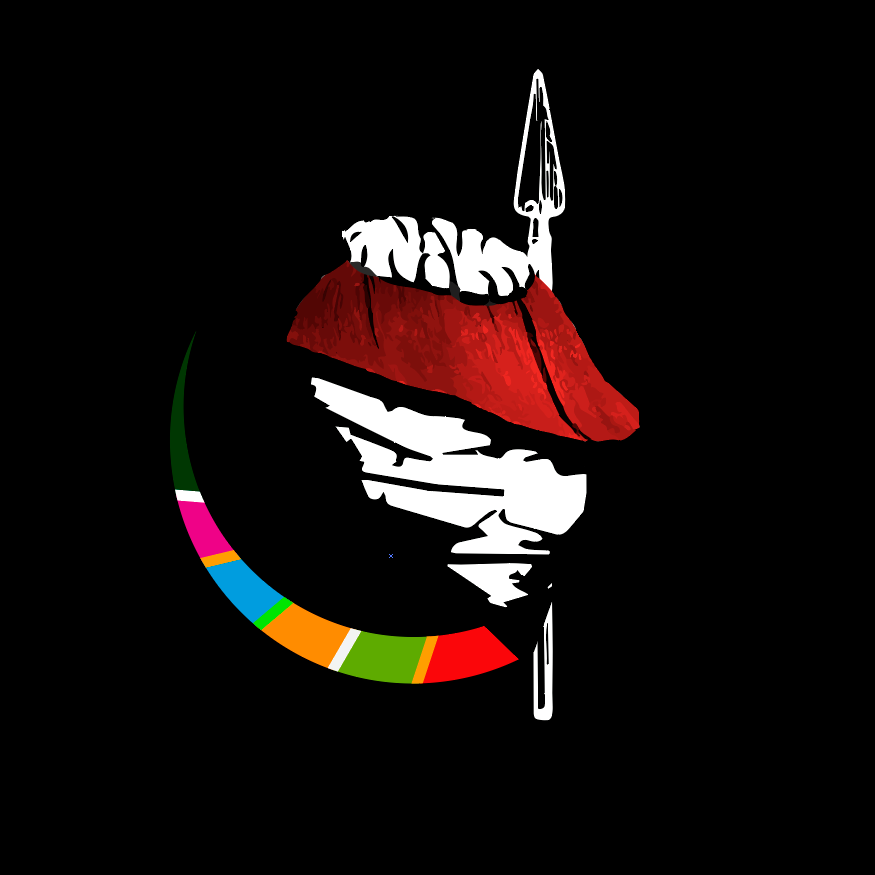 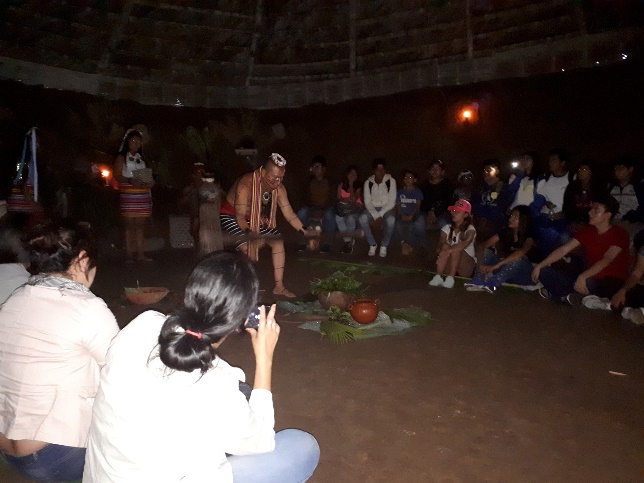 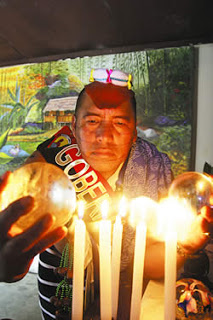 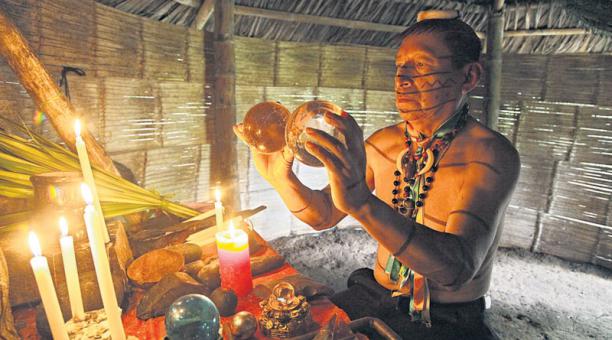 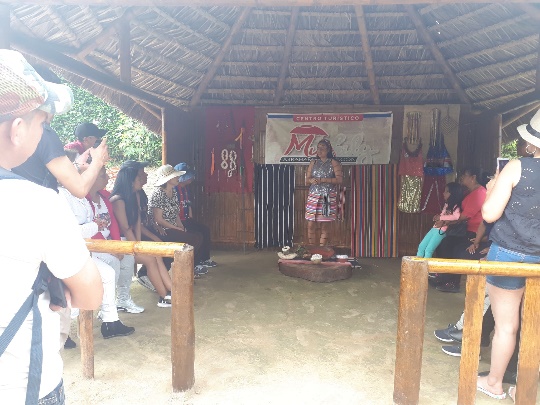 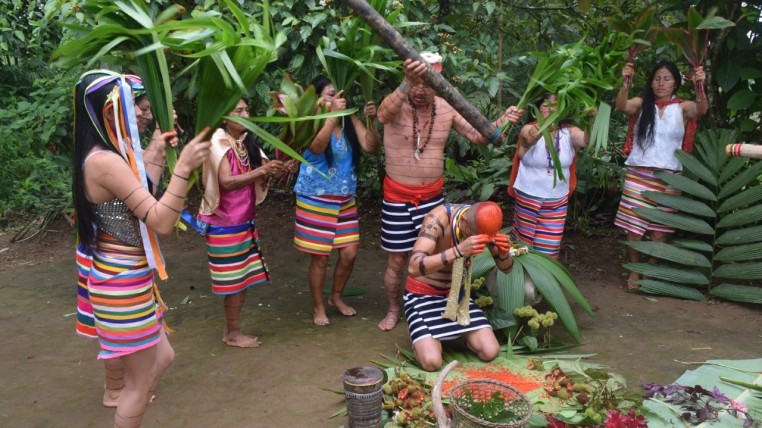 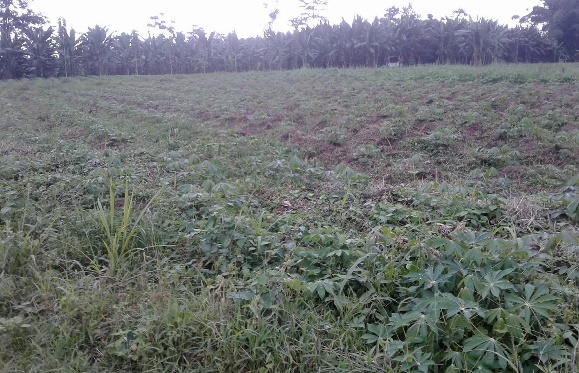 Rol de la mujer
Religión
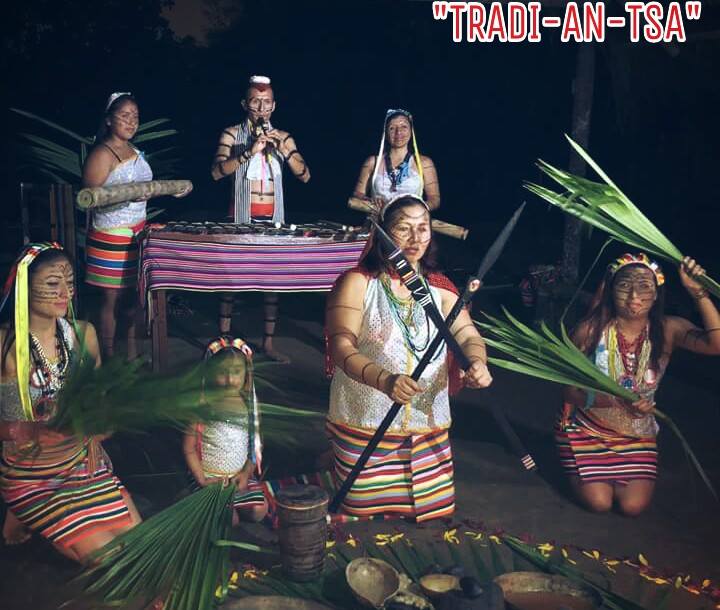 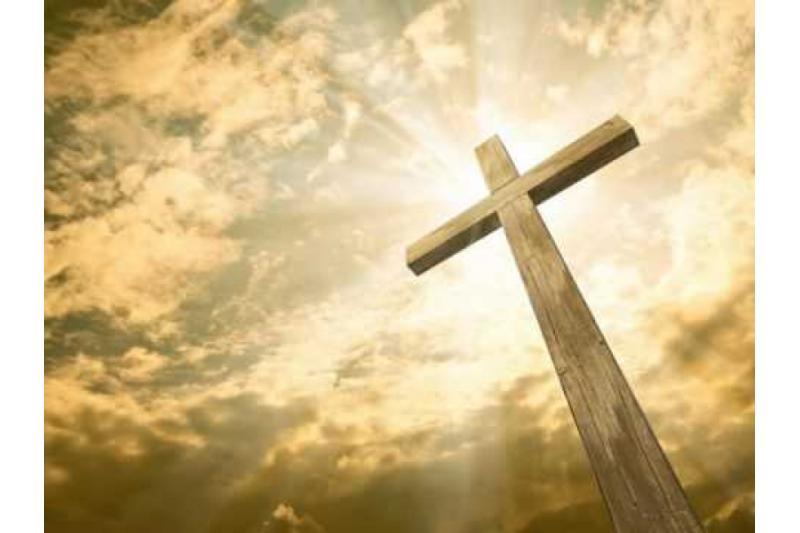 nacional
Contaminación de los ríos
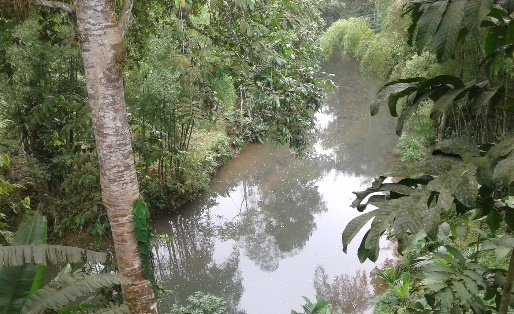 Reconocimiento
internacional
Falta de interés de las nuevas generaciones
Futuro del  shamanismo Tsáchila
esotérico Tsáchila, naturistas, masajistas
Idioma Tsáfiki
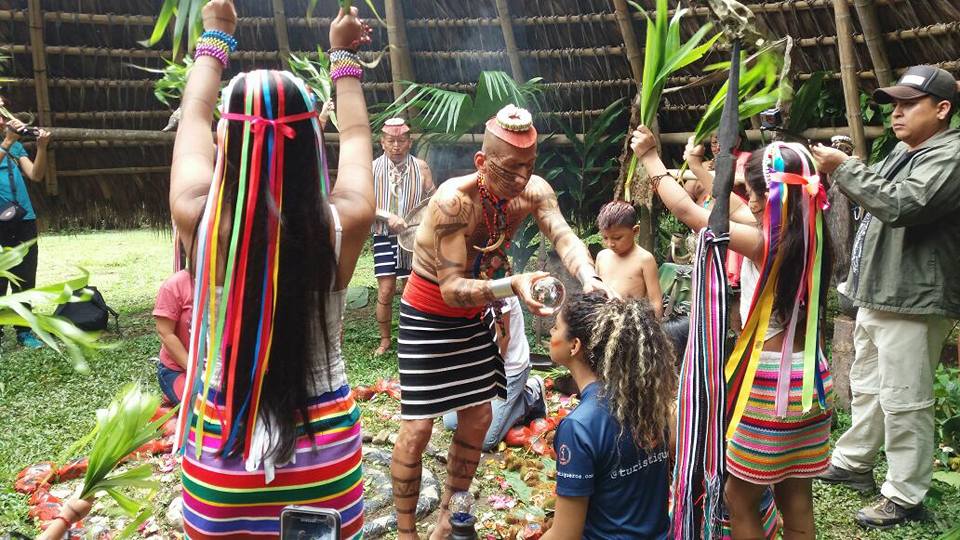 ENTREVISTA
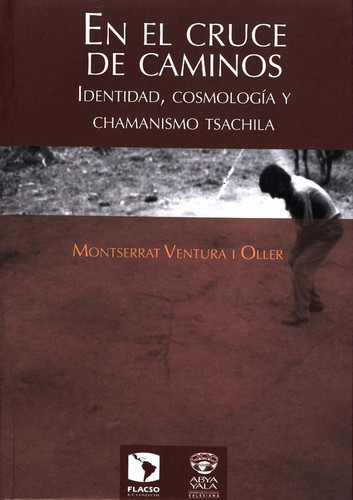 Antropóloga  Monserrat Ventura Directora de Antropología y Sociología de la Universidad de Barcelona
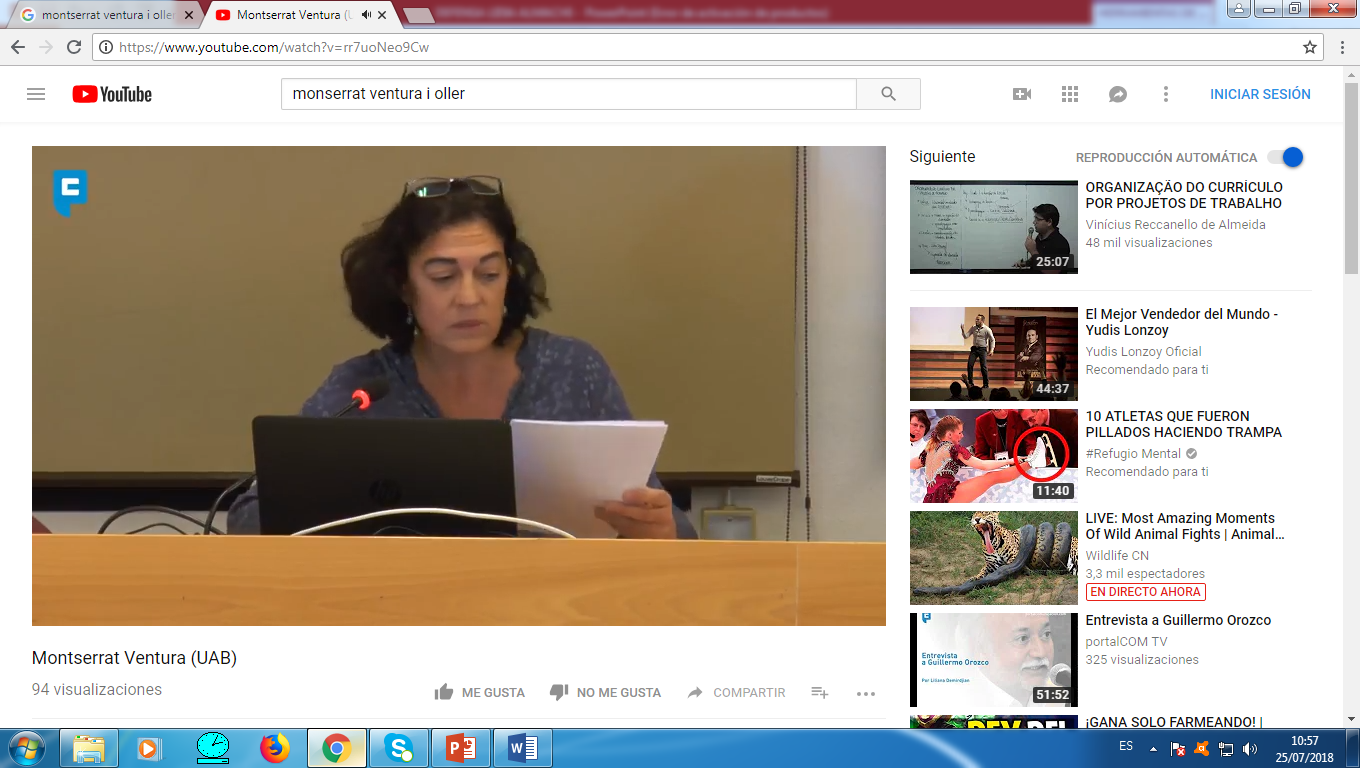 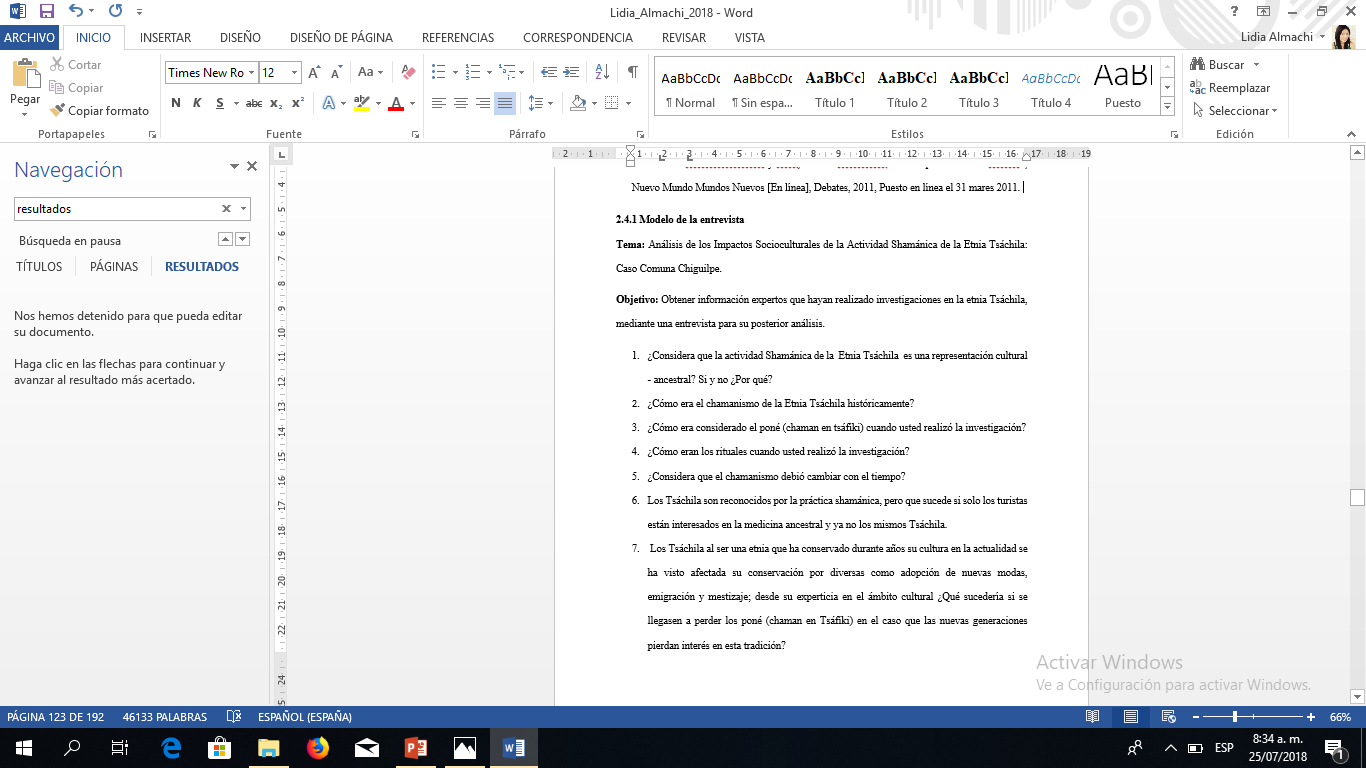 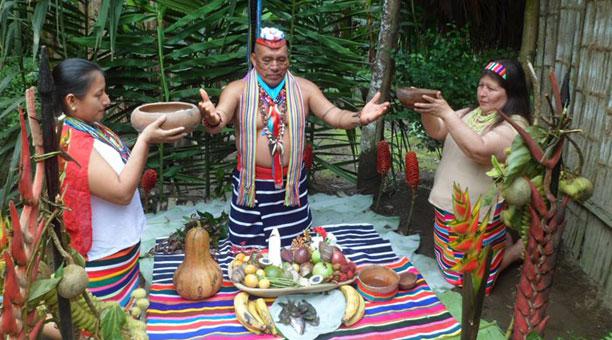 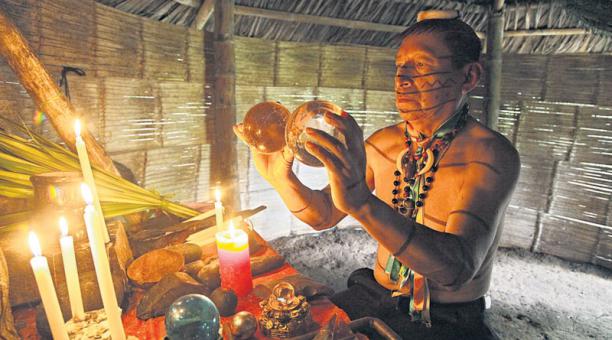 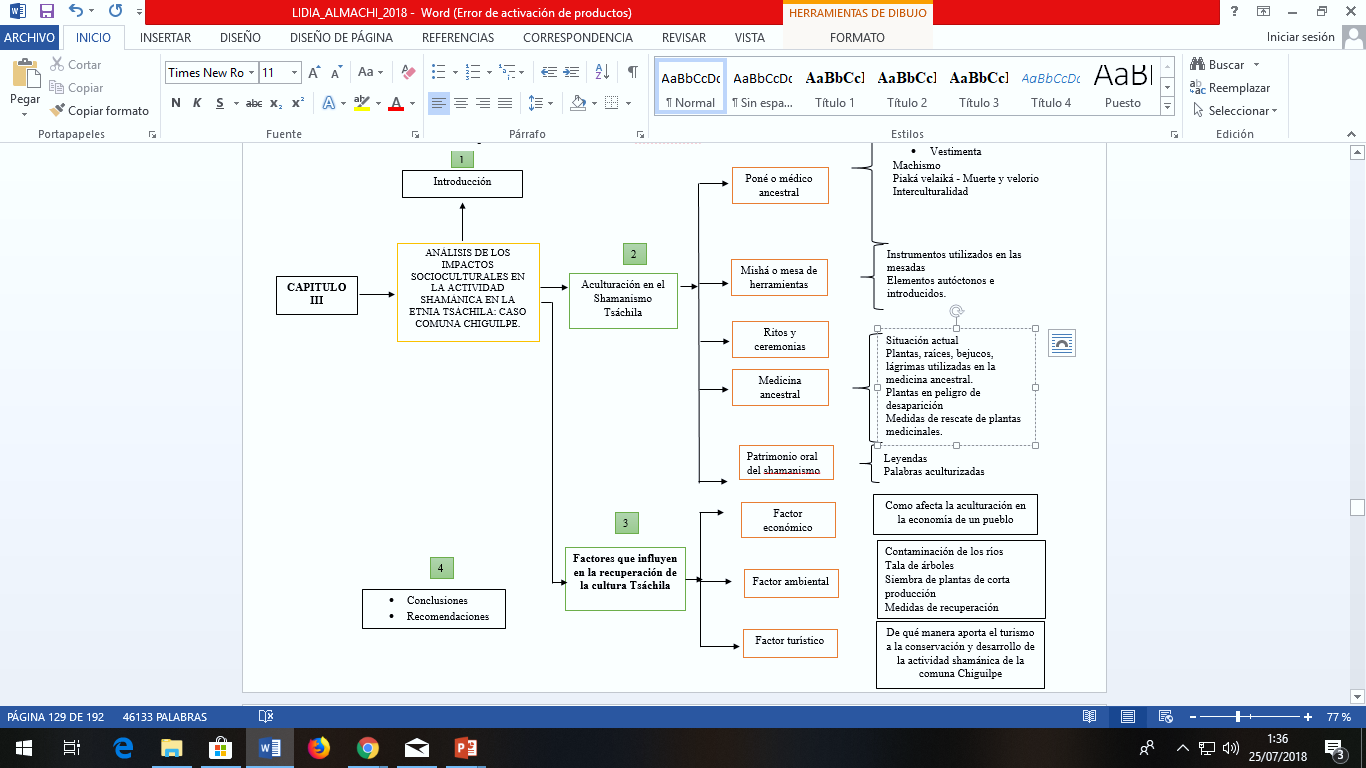 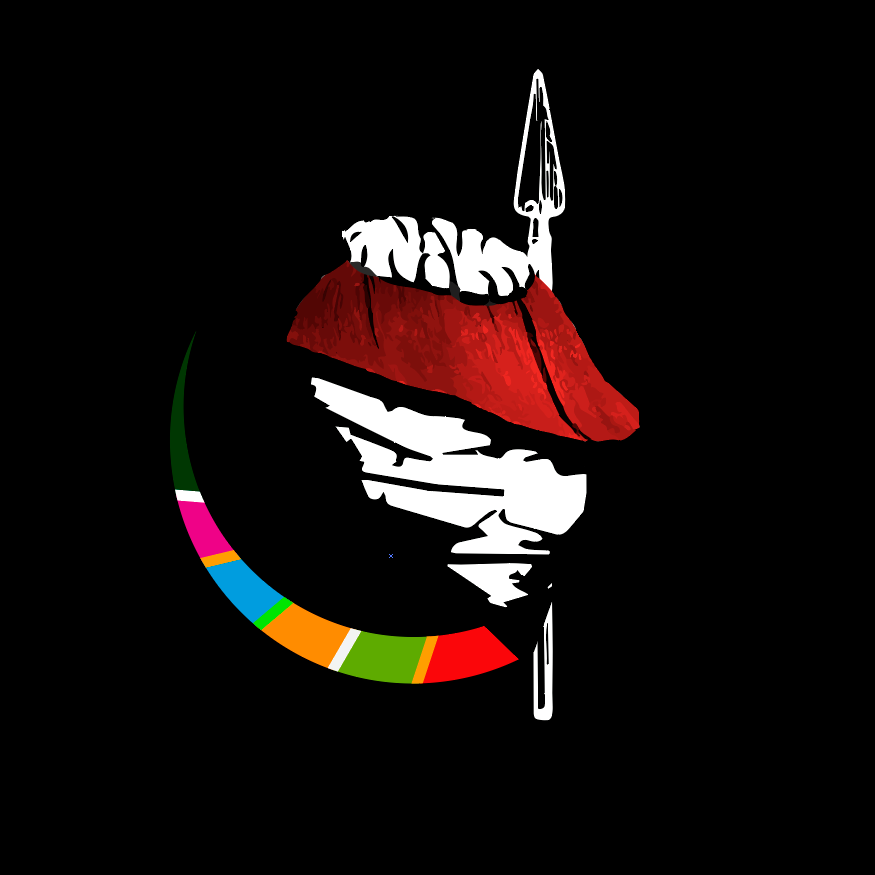 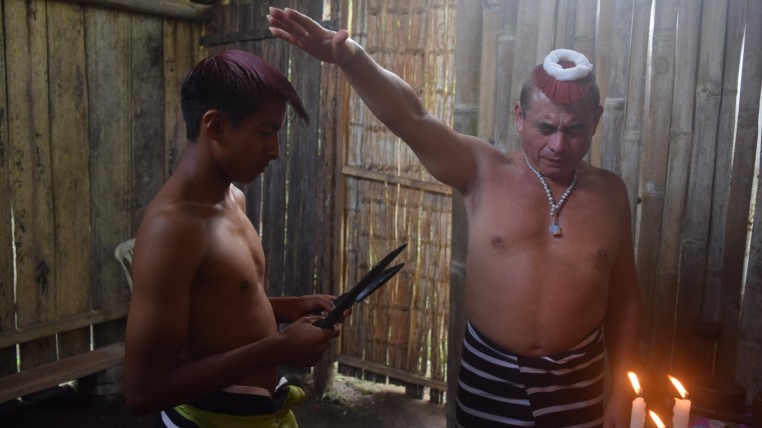 PONÉ O MÉDICOS ANCESTRALES
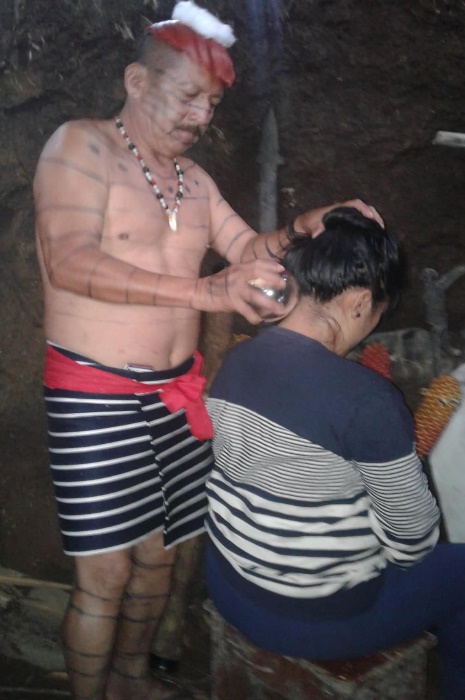 Formación 
Educación
Matrimonios mestizos
Alimentación
Vestimenta
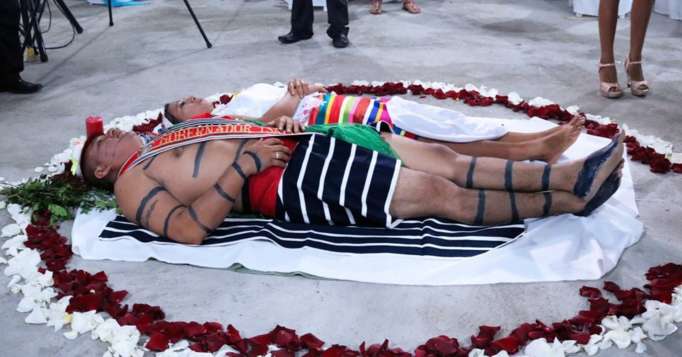 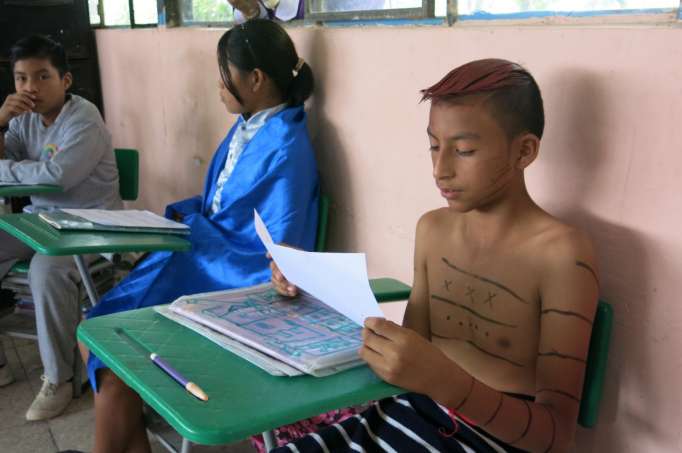 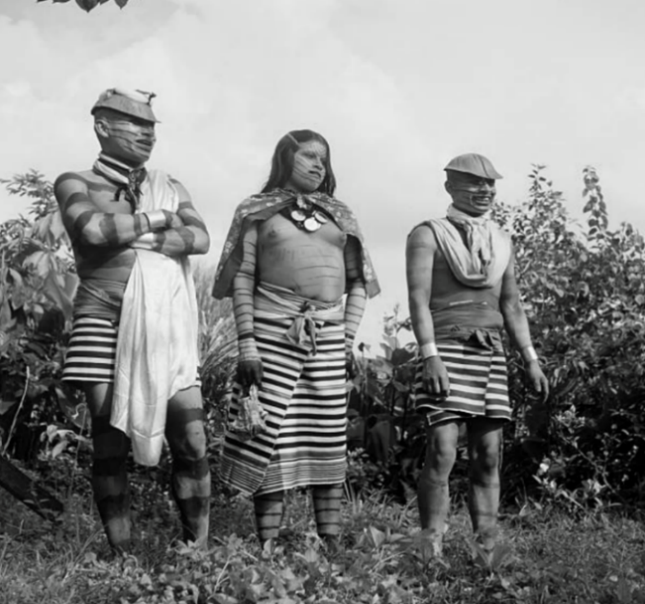 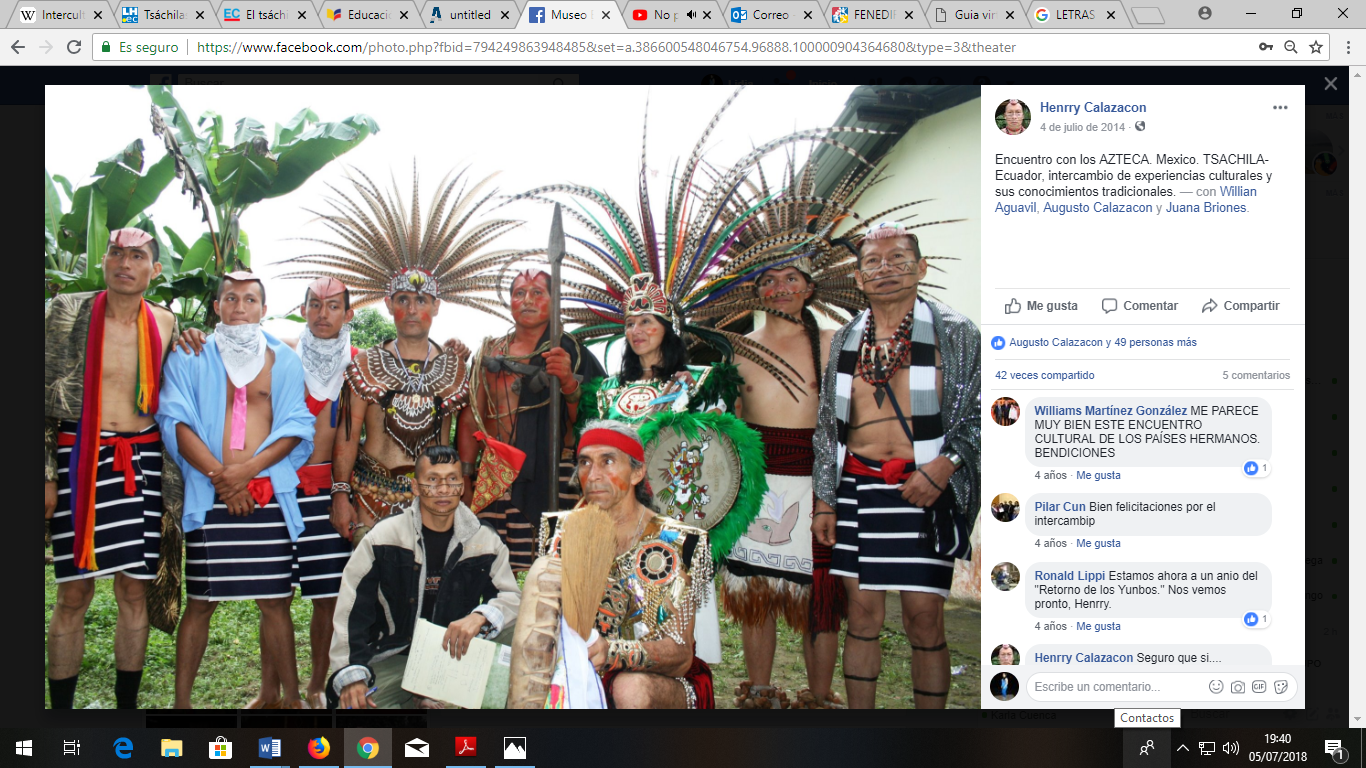 Machismo
Piaká velaiká - Muerte y velorio
Poné no certificados  o en proceso de formación
Mishá o mesa de herramientas
COSMOVISIÓN TSÁCHILA
Diagnóstico del paciente
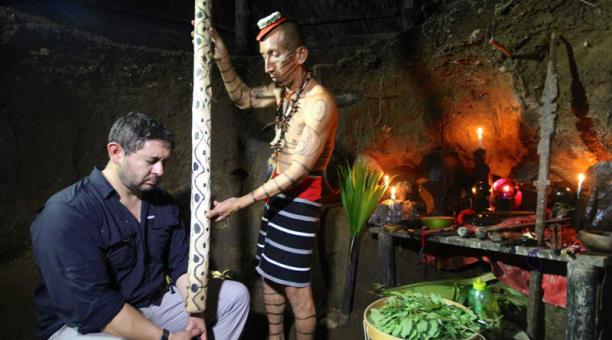 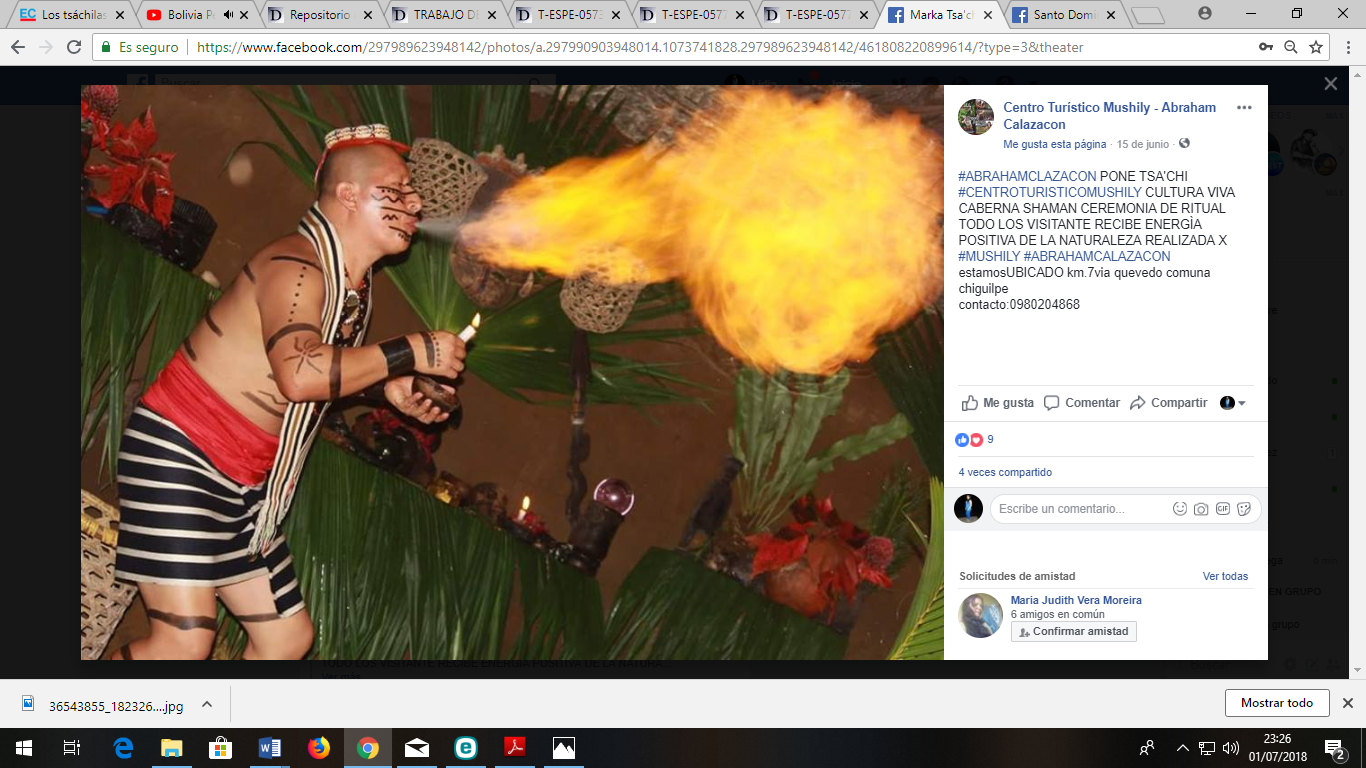 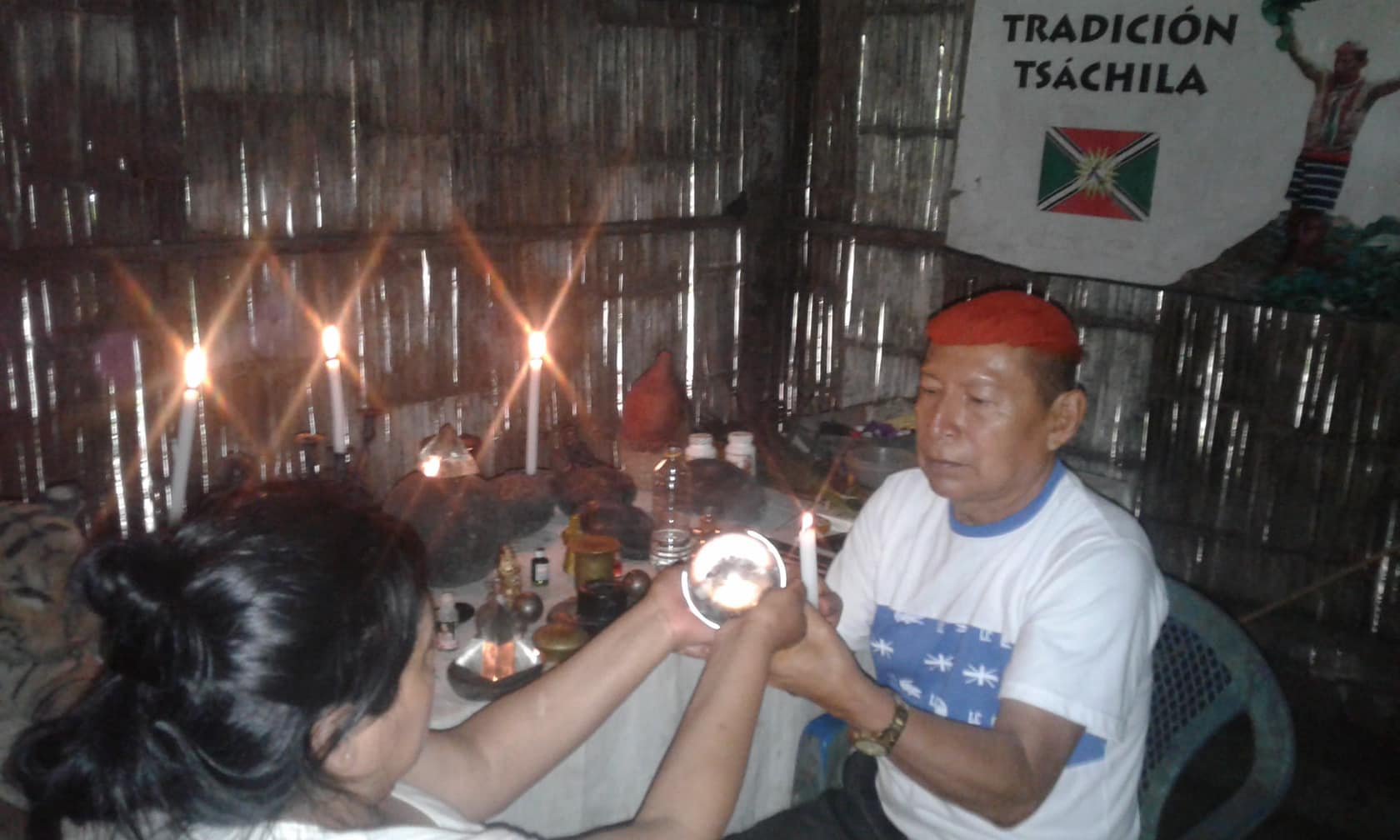 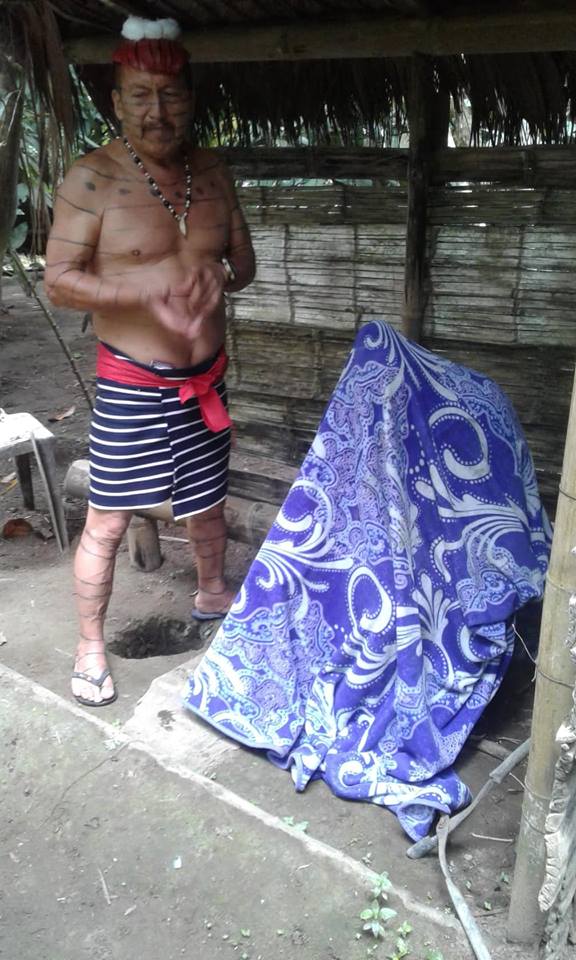 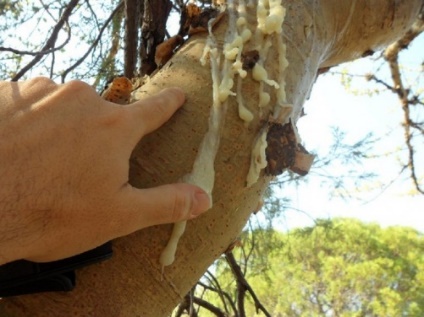 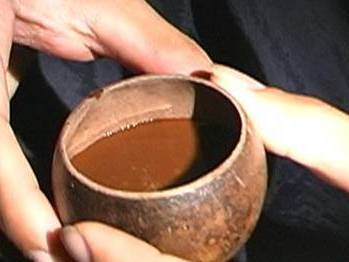 Shoshola-copal
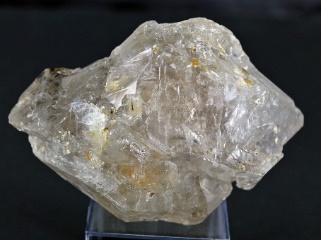 Nepi- Ayahuasca
Cuarzo
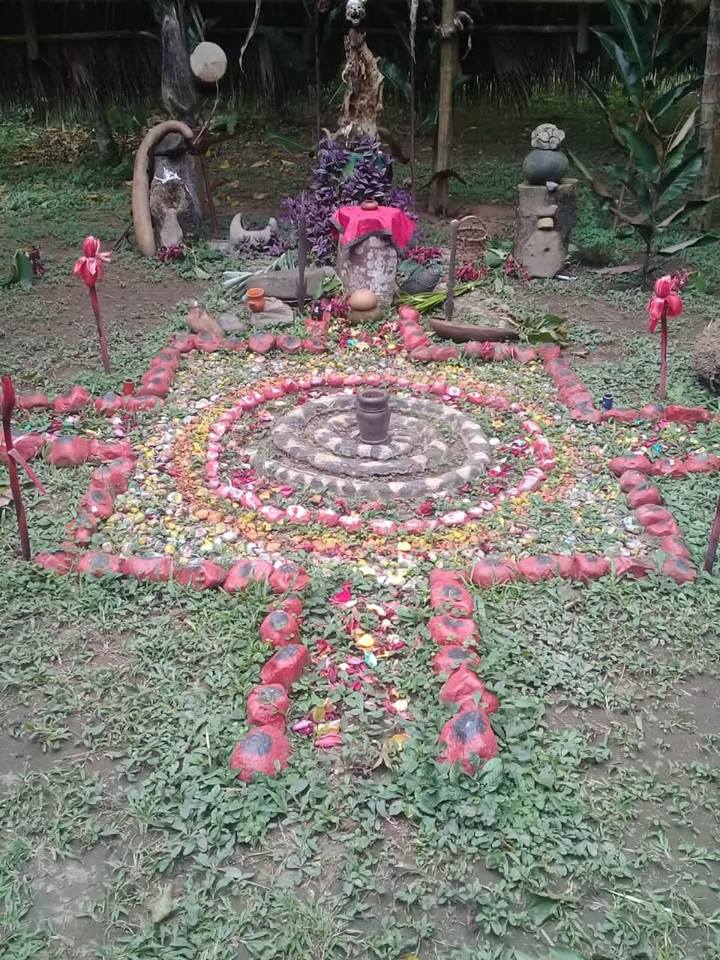 Cráneo de jaguar y pieles de animales
Hojas de chonta
Pone shú
Bola de cristal
Representan los puntos cardinales
Espiral representación de la sayama (serpiente)
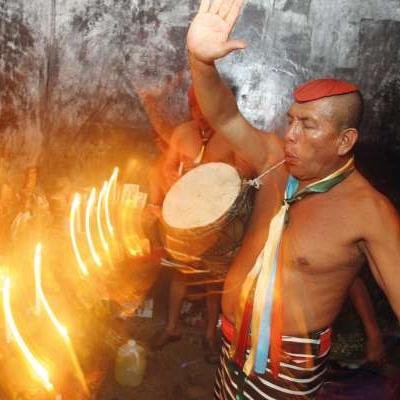 Piedras color rojo (protección)
Bambujtú
MEDICINA ANCESTRAL TSÁCHILA
Plantas, raíces, bejucos (shilli), lágrimas y leches medicinales utilizados en la medicina ancestral Tsáchila
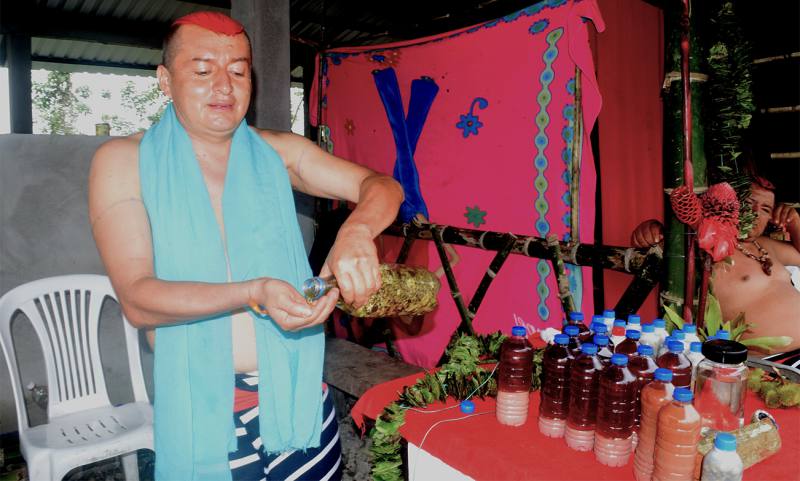 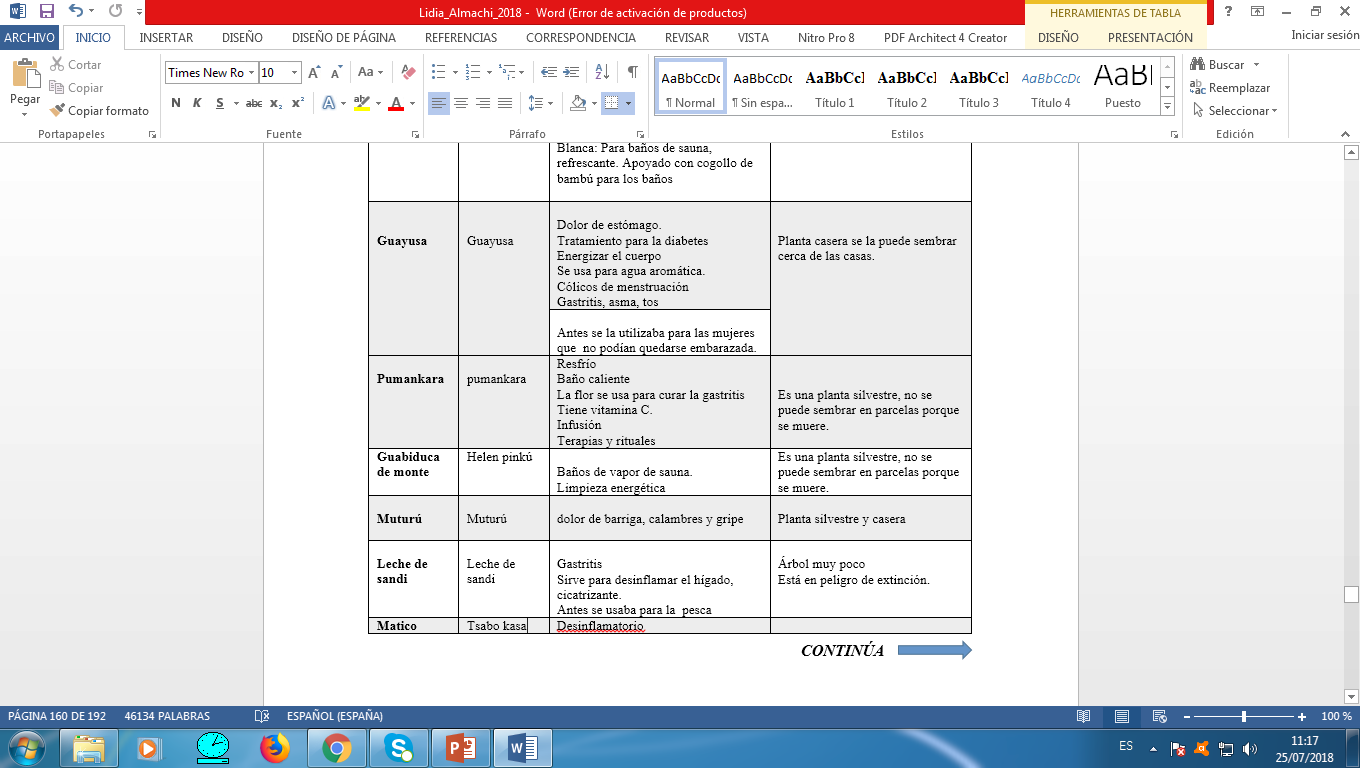 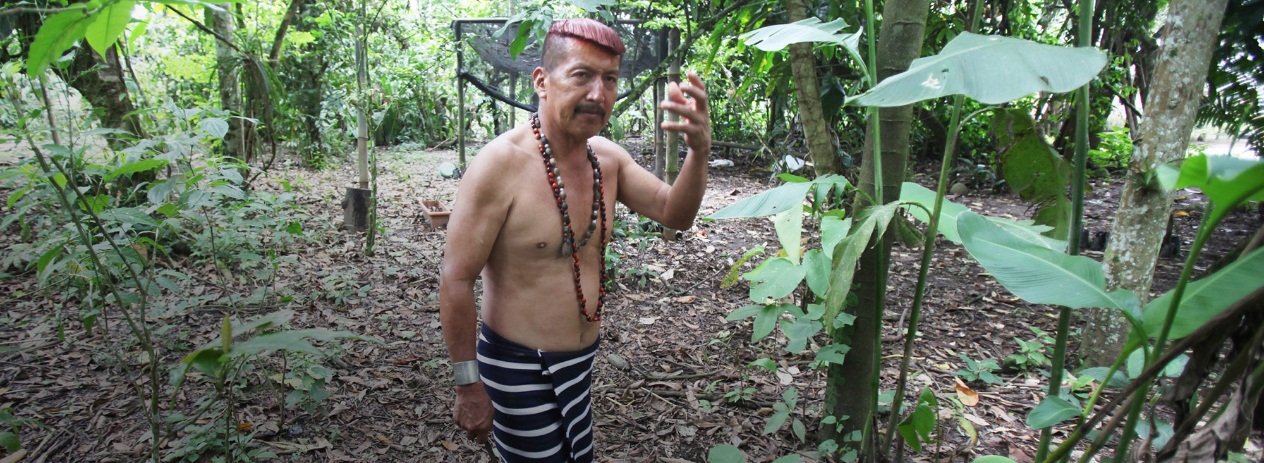 So´pótede
Sangre de drago
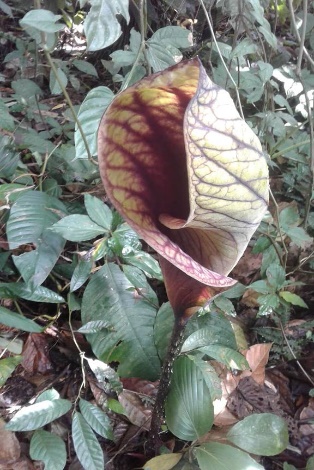 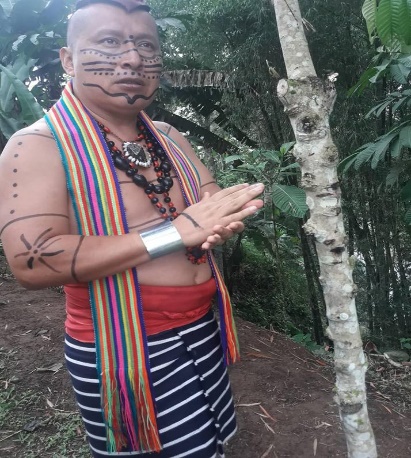 Tala de árboles y limpieza de terrenos para la actividad agrícola
Medicina para la venta
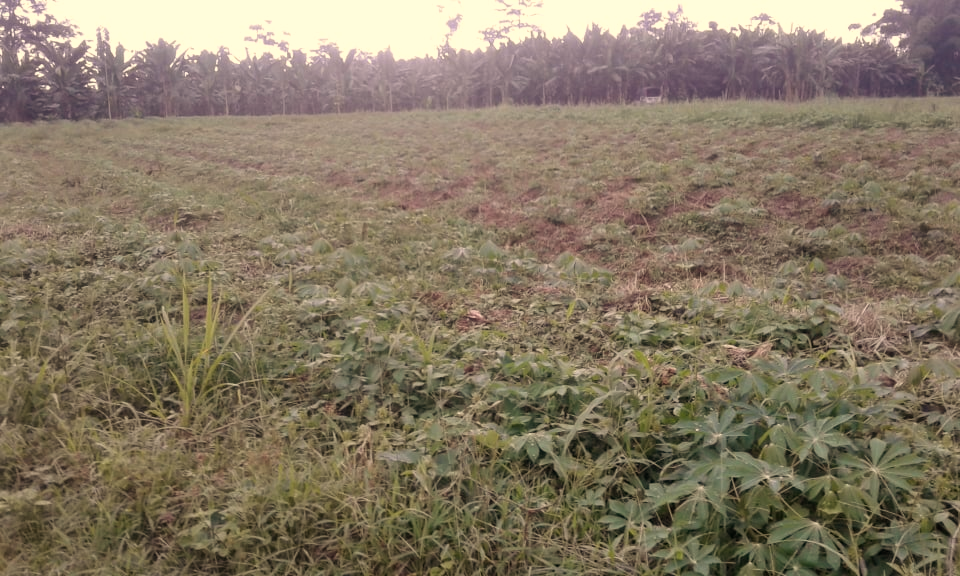 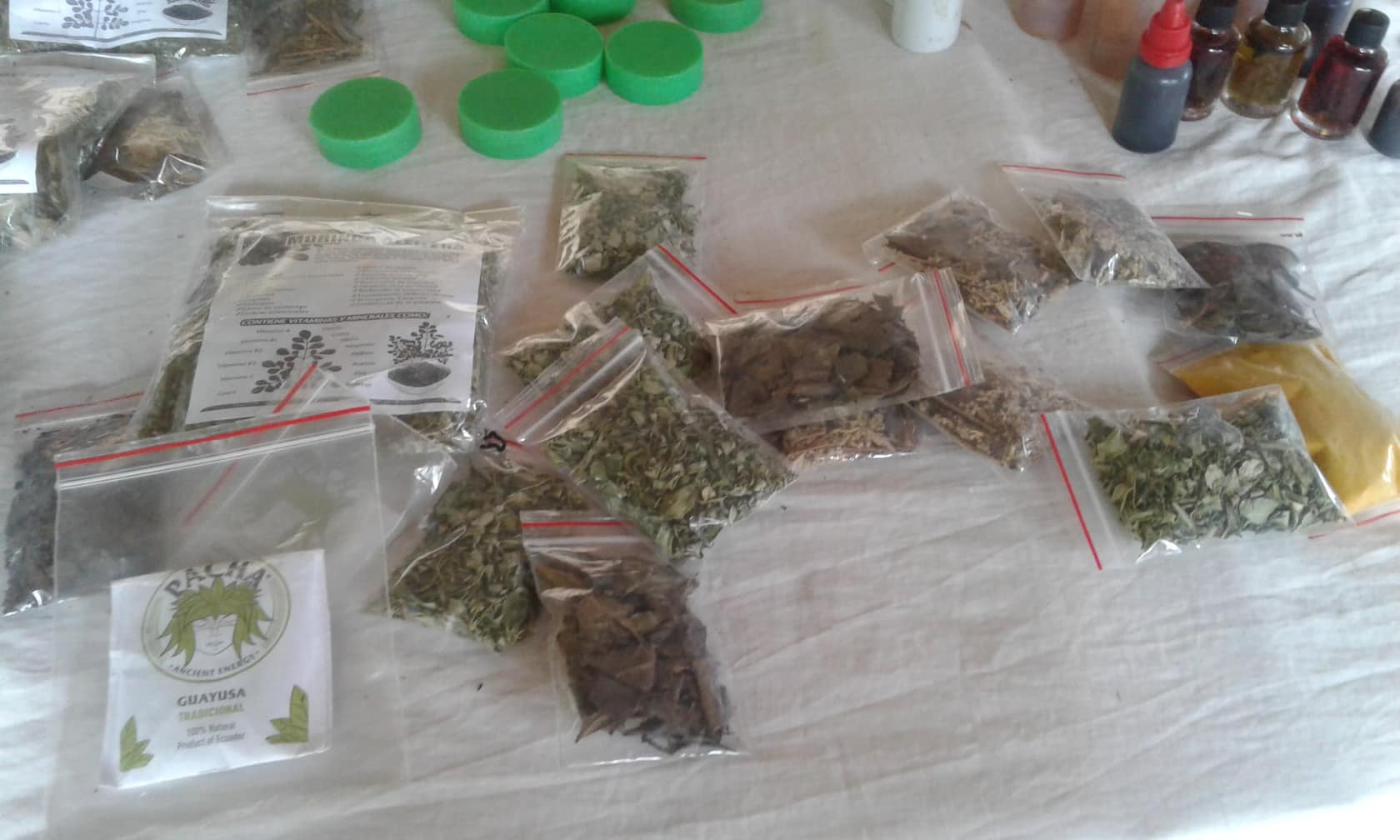 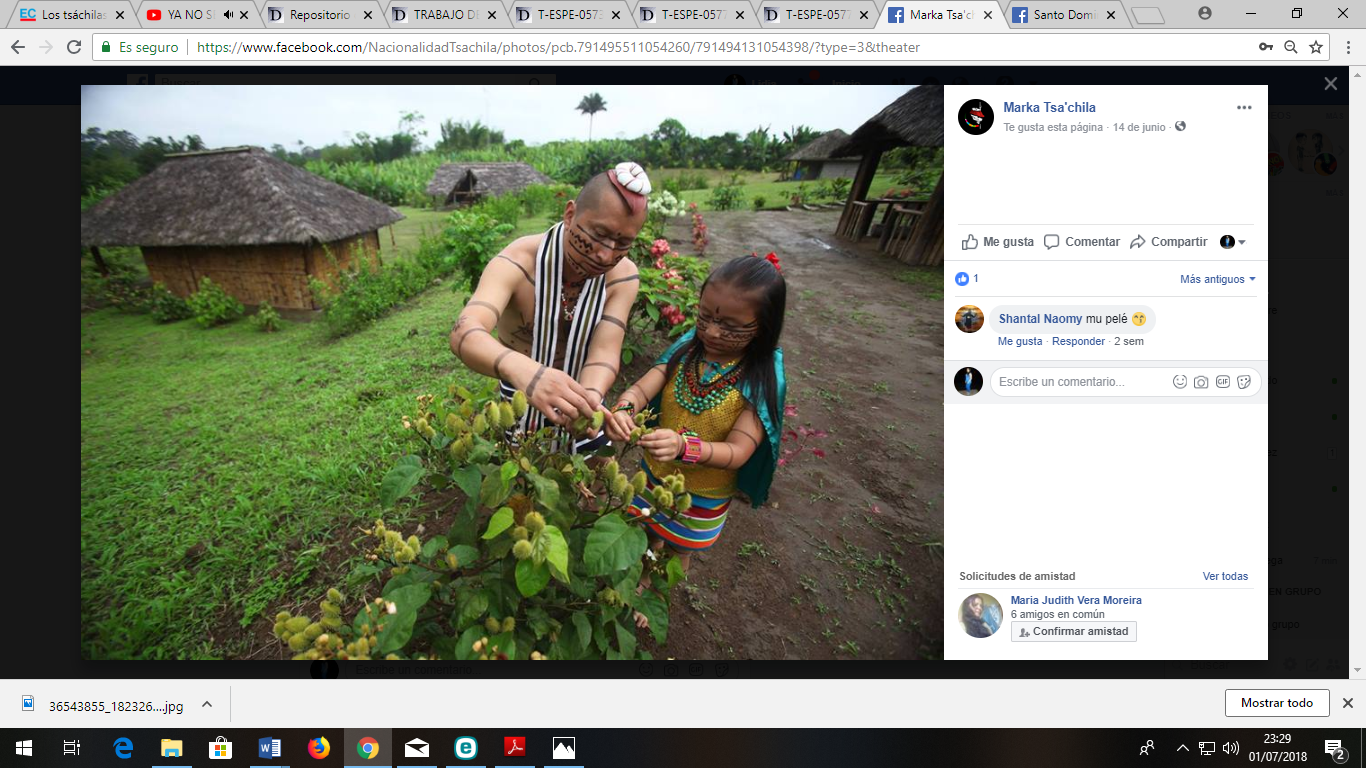 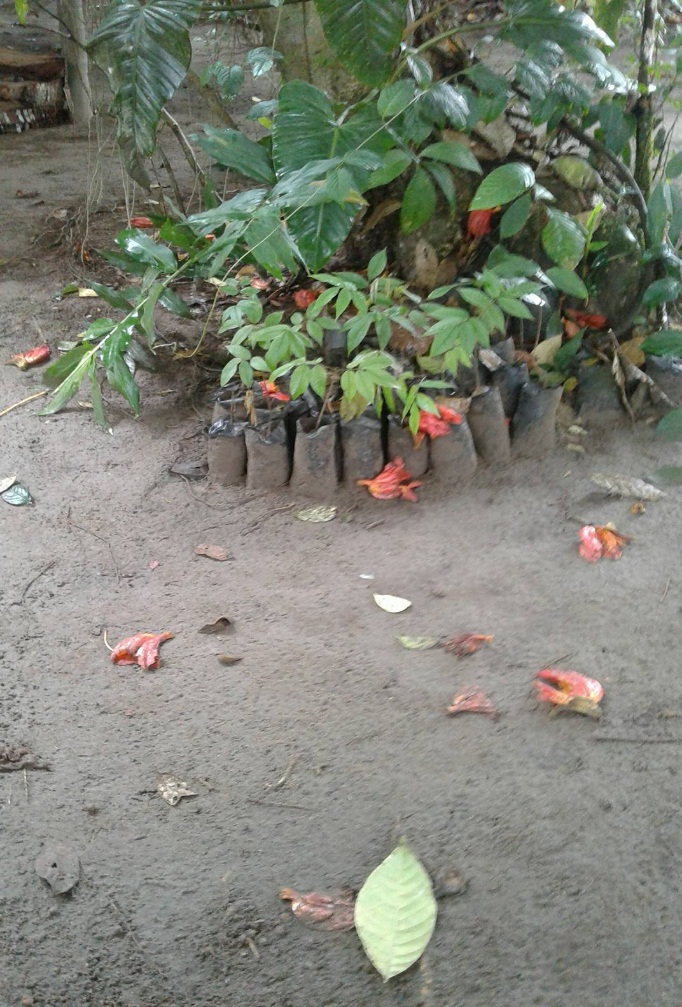 Recuperación de las plantas
Enseñanza a los más jóvenes
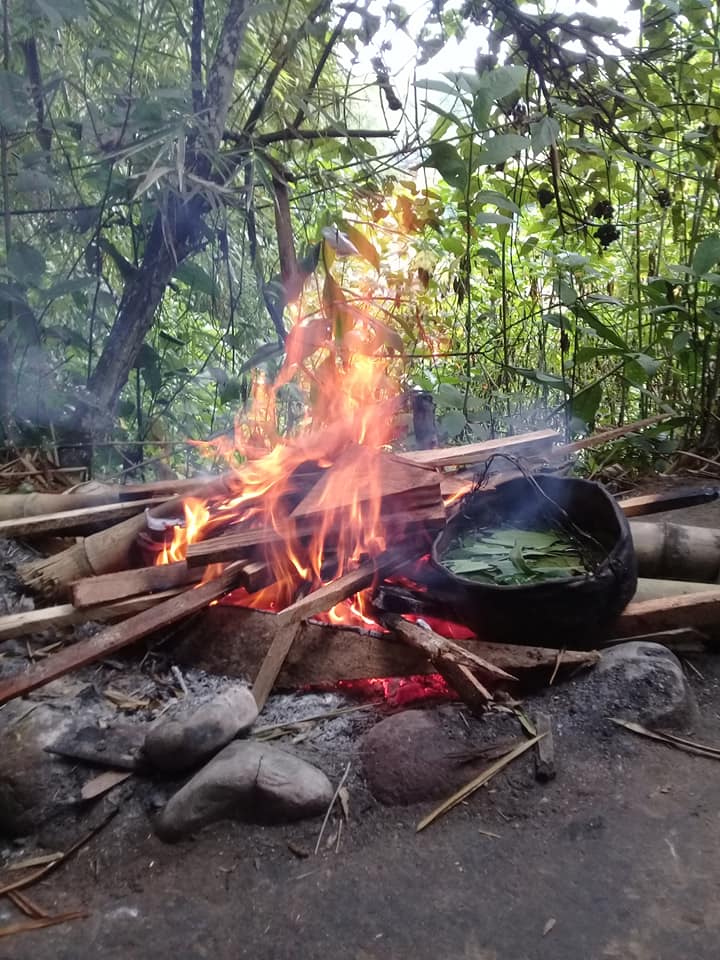 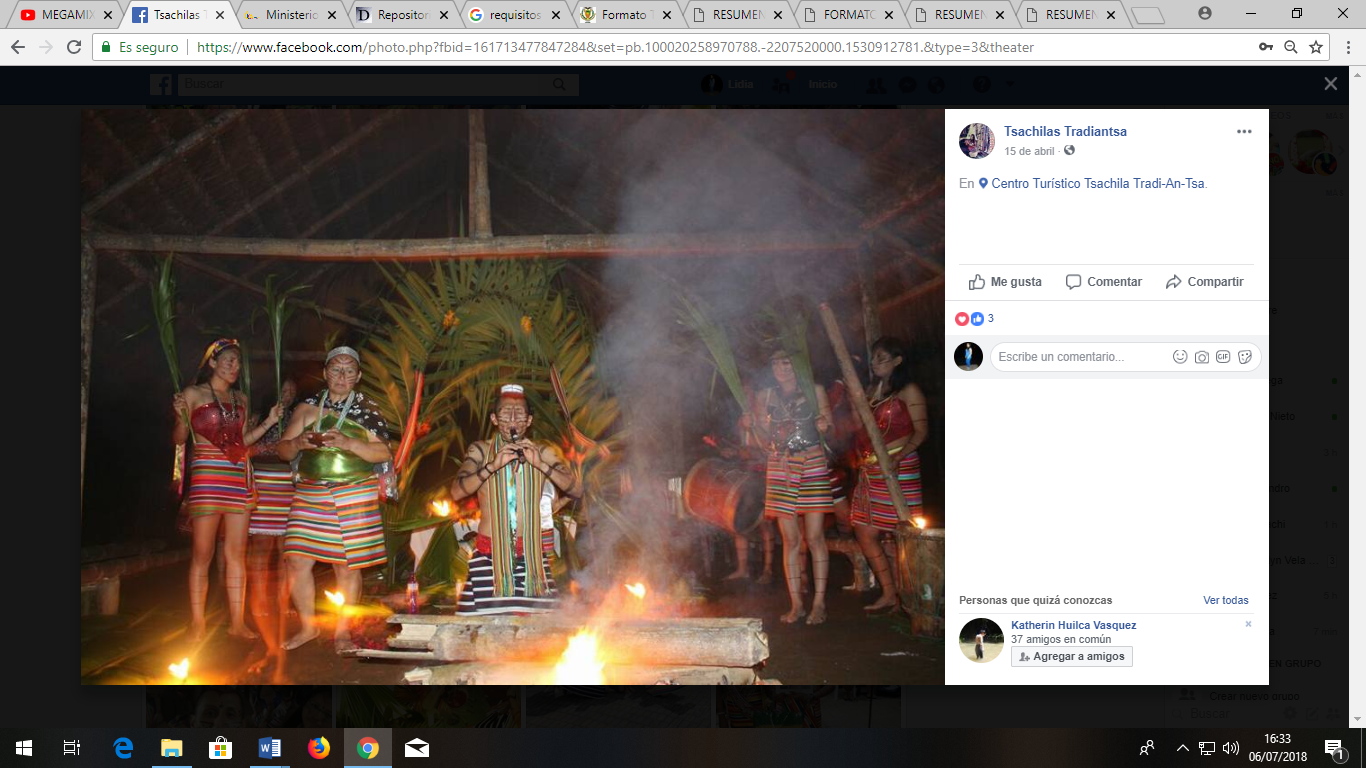 CEREMONIAS
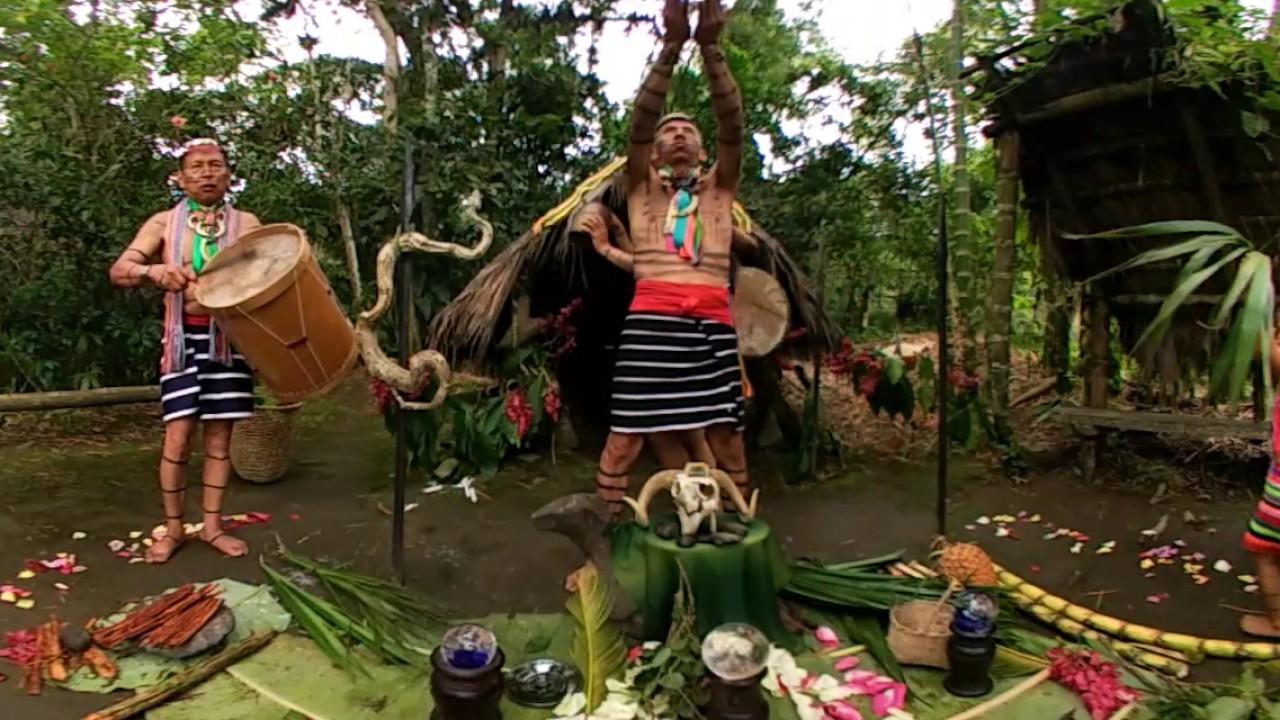 Baños de purificación
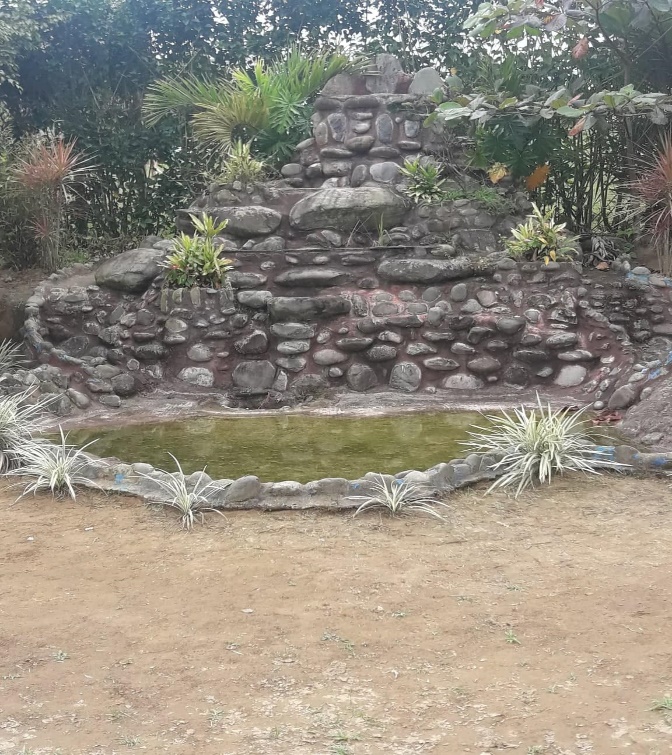 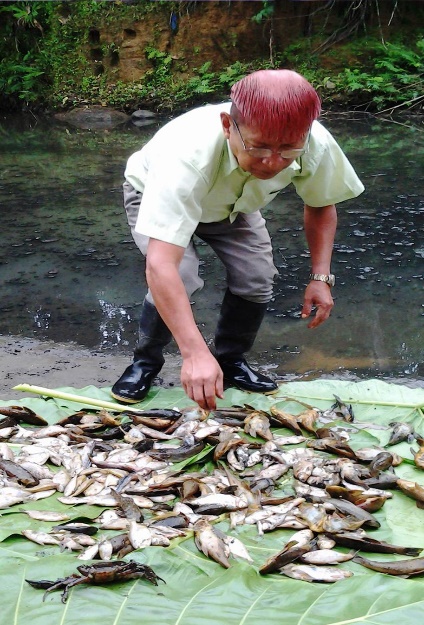 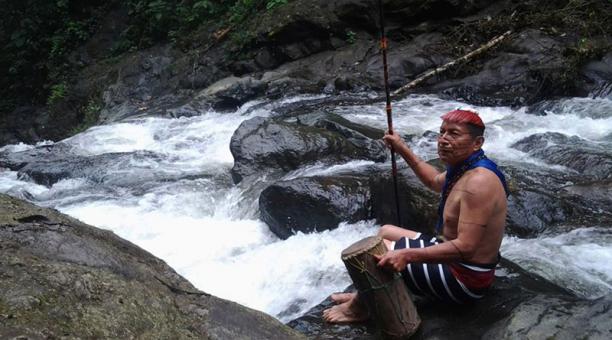 Río Chiguilpe
PATRIMONIO ORAL
Antes
Ahora
FACTORES QUE INFLUYEN DEL SHAMANISMO TSÁCHILA
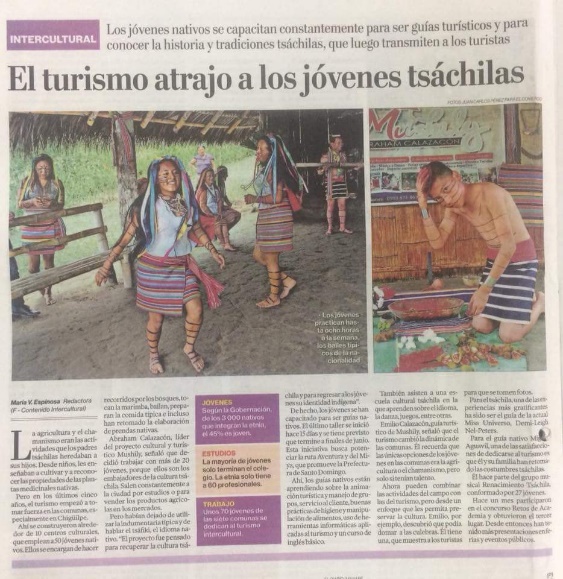 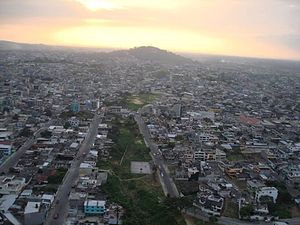 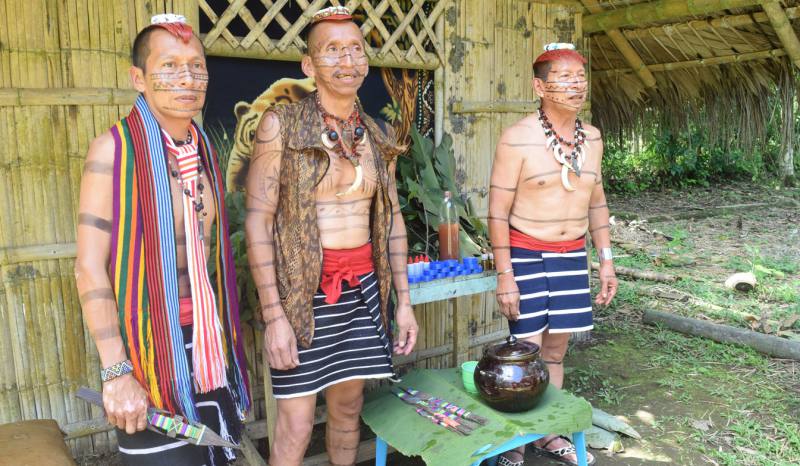 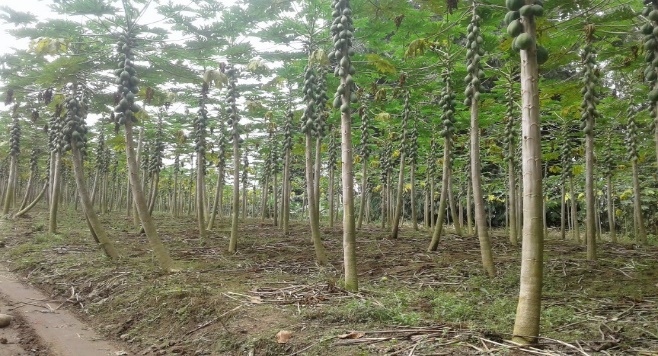 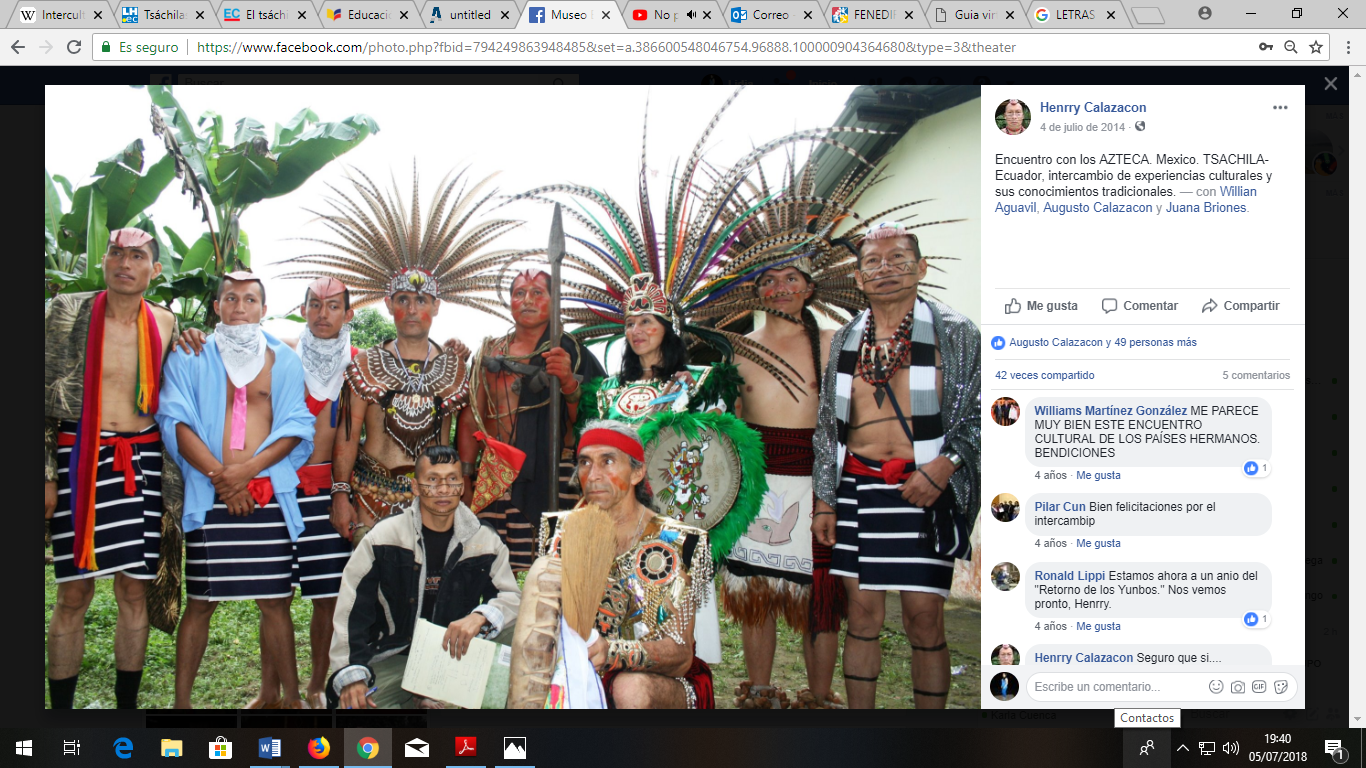 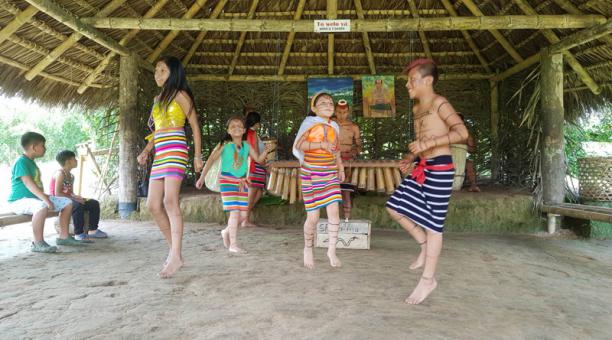 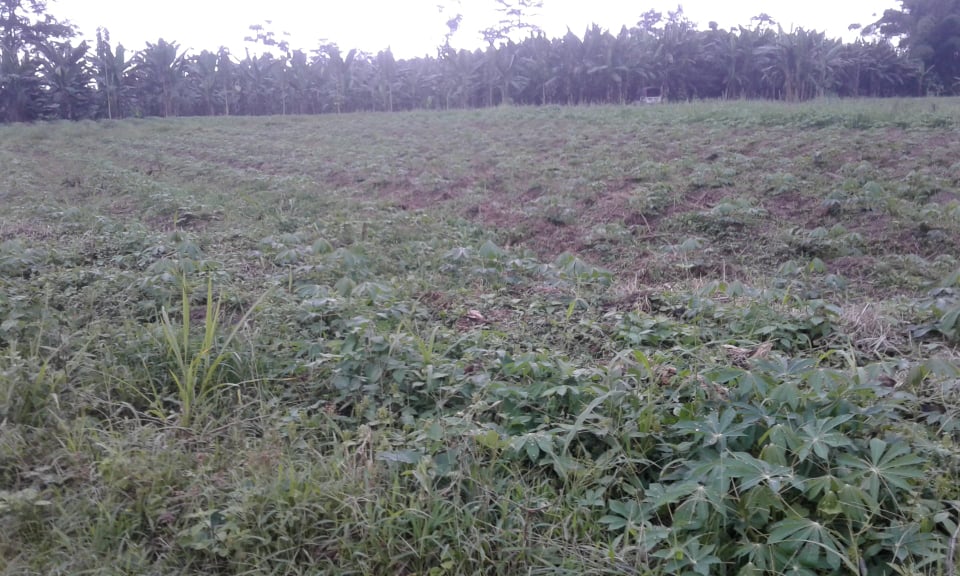 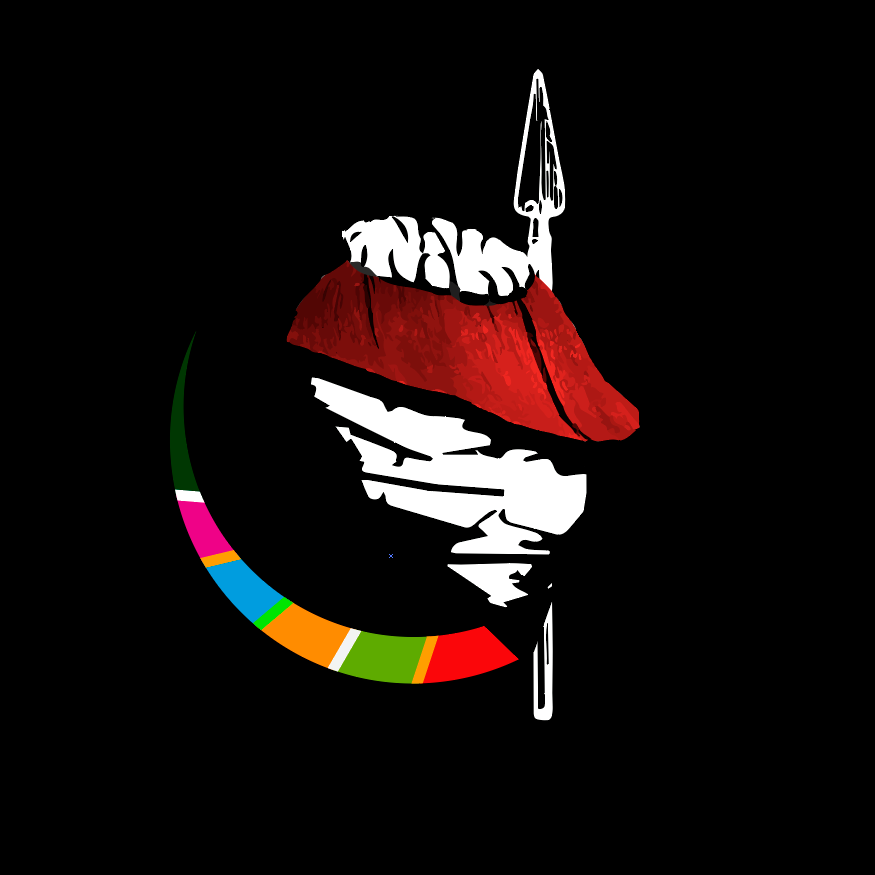 Conclusiones
Shamanismo conocimiento ancestral
Shamanismo Tsáchila
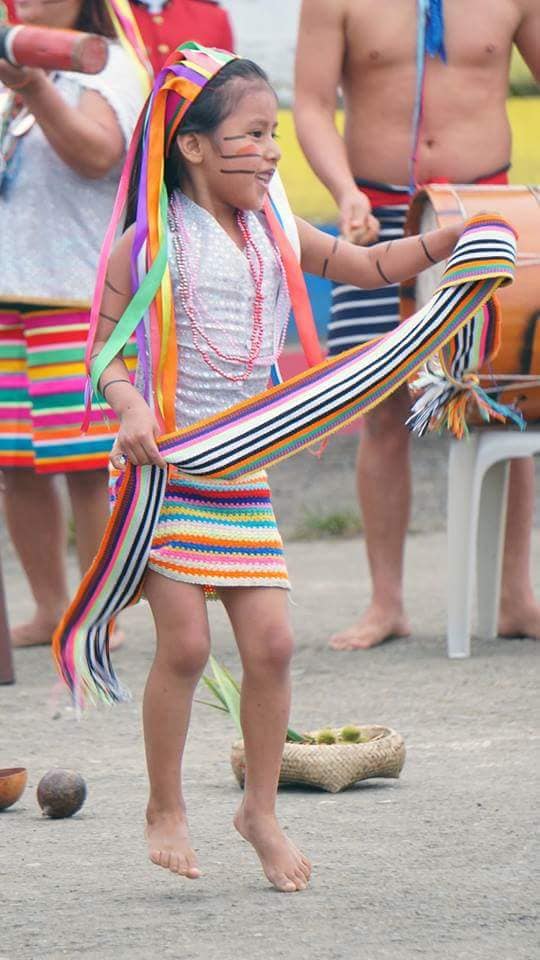 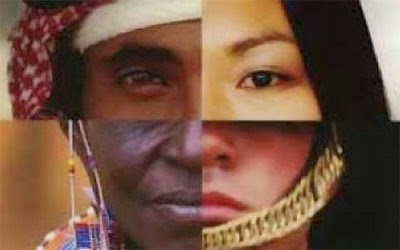 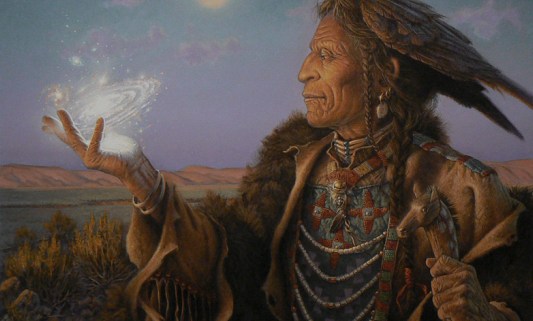 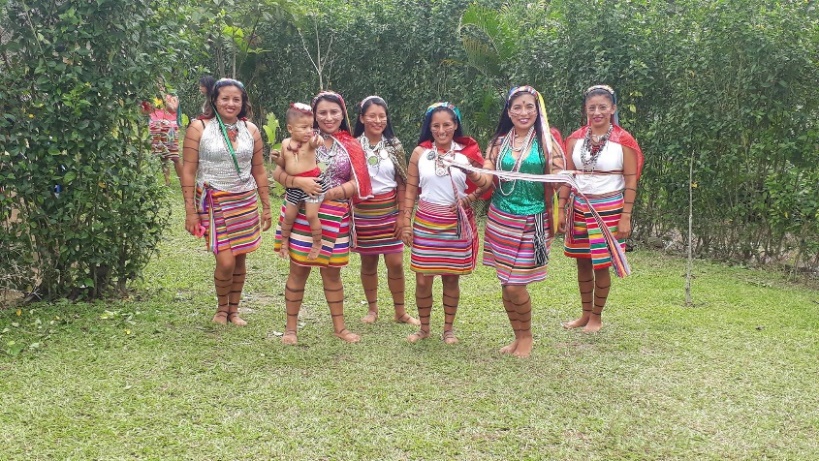 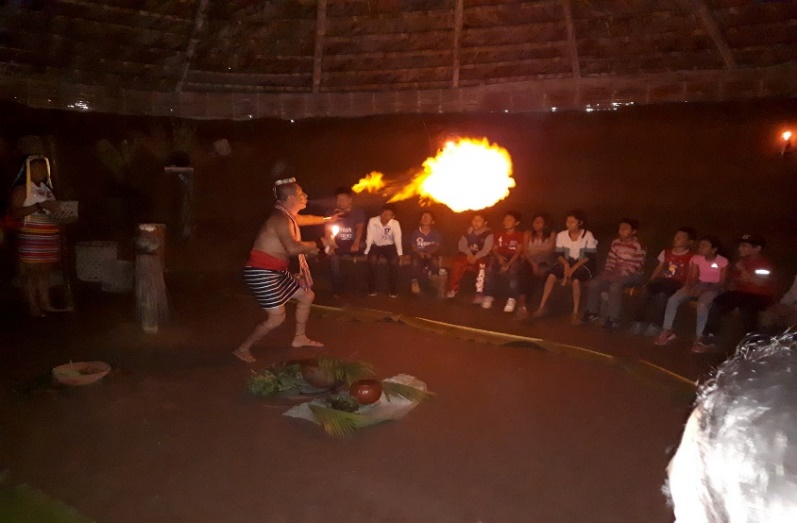 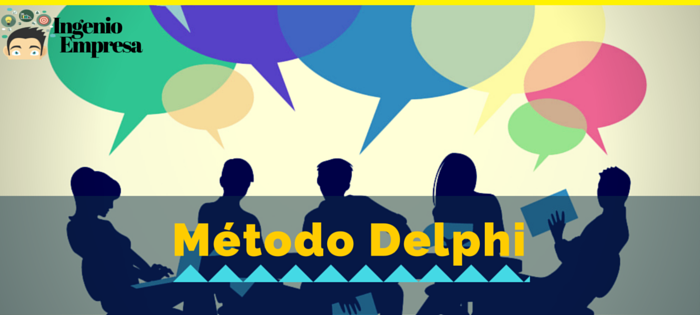 Fundamentaciones
Factores
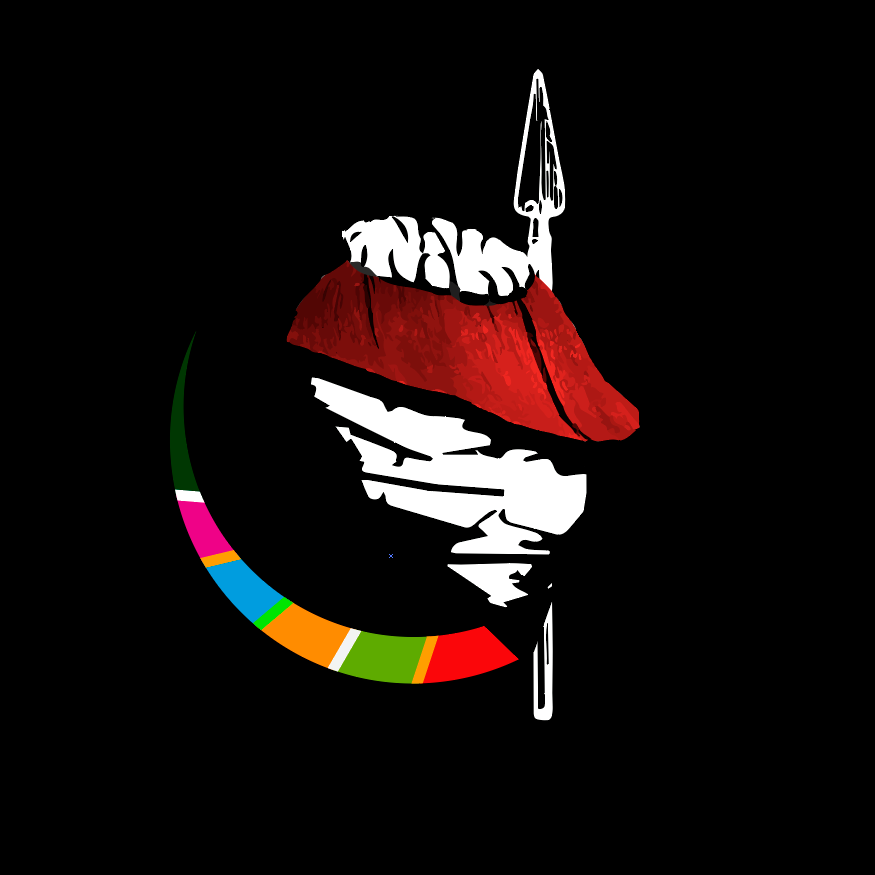 Recomendaciones
Patrimonio Cultural Material e inmaterial
Asesoramiento oportuno (atención al cliente, administración)
Emprendimientos
Trabajo en conjunto
Situaciones internas
Puntos de información turística
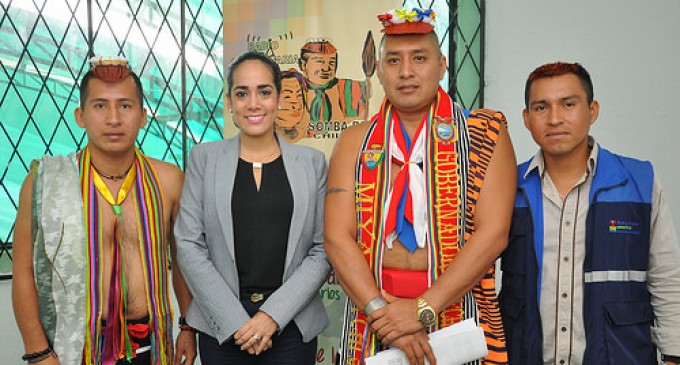 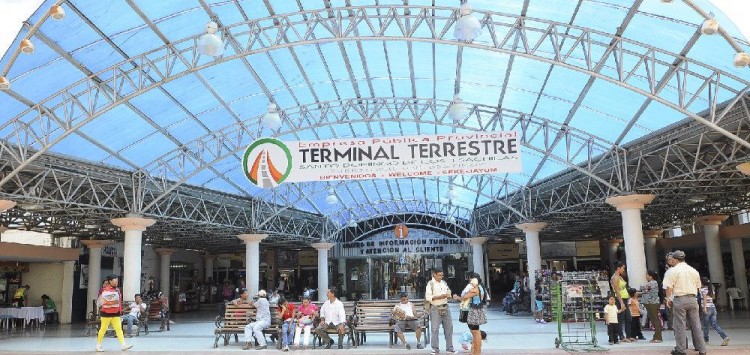 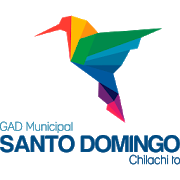 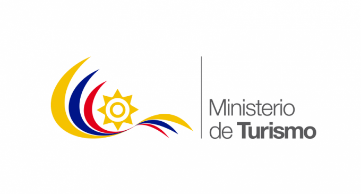 Documento institucionalizado
Patrimonio Oral
Señalización
Consejo de Ancianos Tsáchila
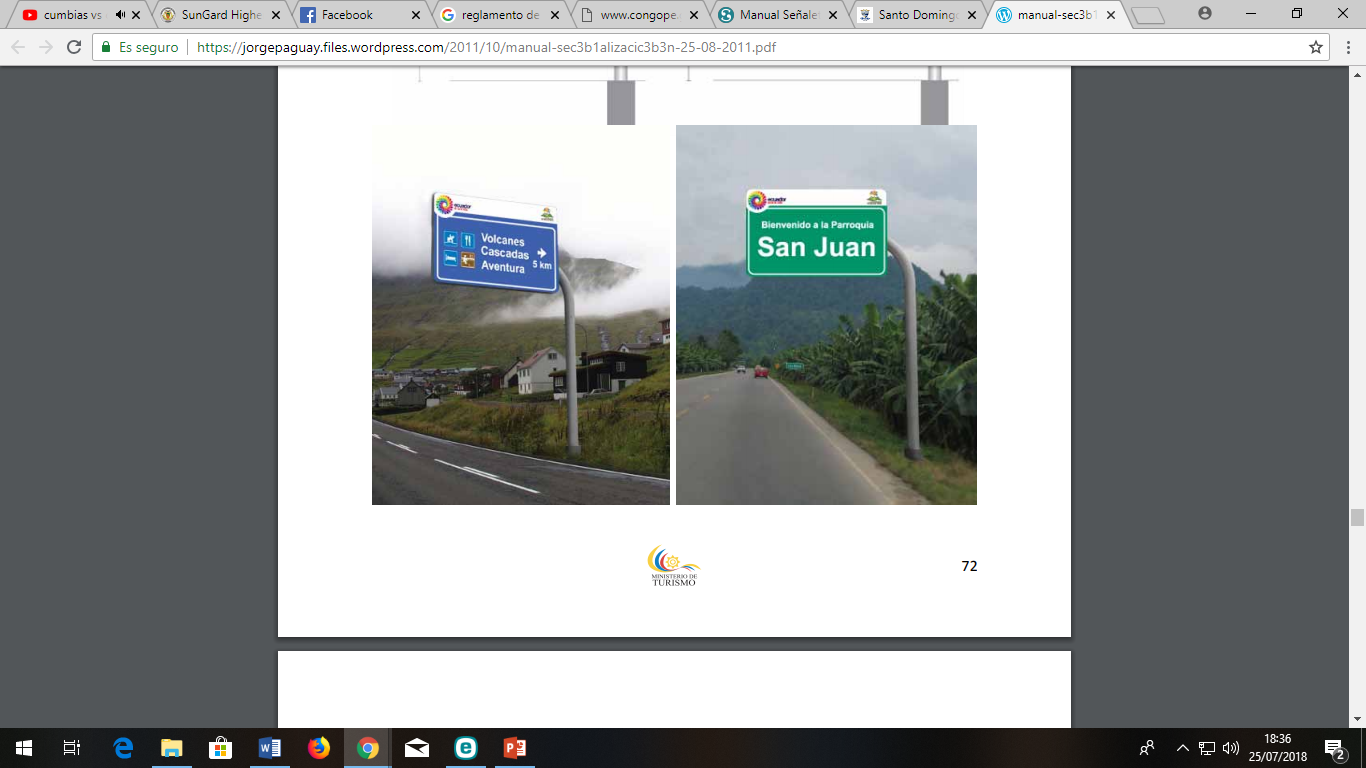 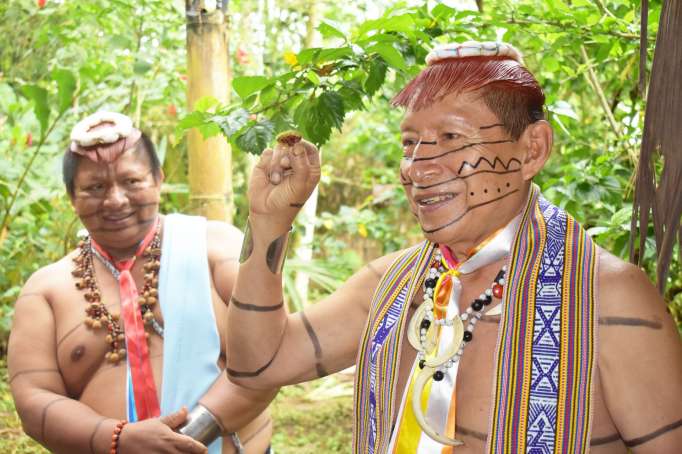 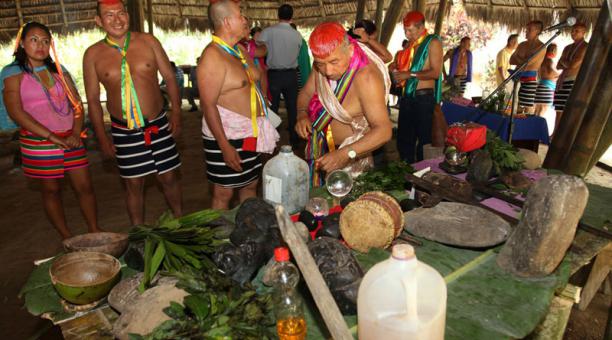 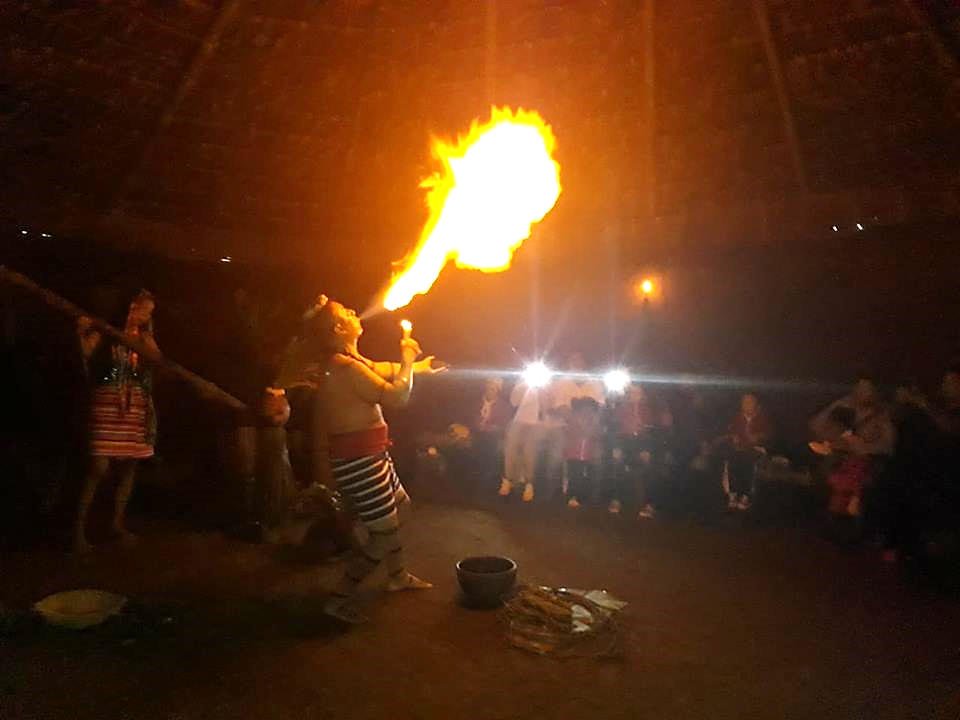 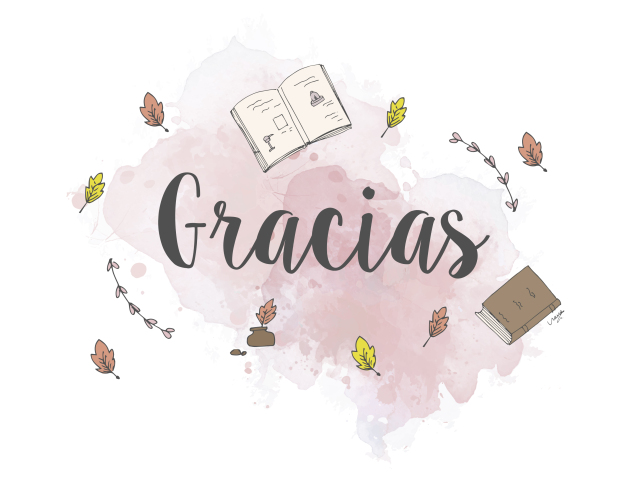 Duke 
Jooh